Introduction to Principles of Logistics & Supply Chain Management
หลักการจัดการโลจิสติกส์และโซ่อุปทานเบื้องต้น
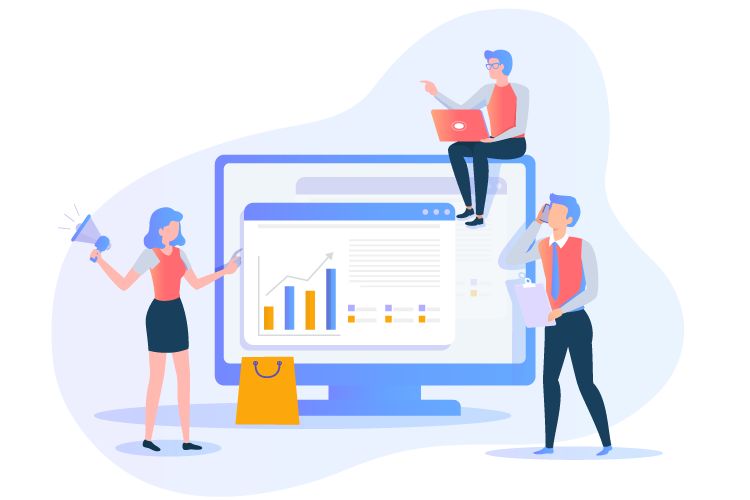 Santipong Jirotkulkit
[Speaker Notes: บทบาทของโลจิสติกส์และซัพพลายเชนต่อองค์กรและต่อระบบเศรษฐกิจ ดำเนินงานด้านโลจิสติกส์และซัพพลายเชน การจัดหา การจัดซื้อ การจัดการสินค้าคงคลัง การผลิต การขนส่ง การให้บริการลูกค้าตลอดจนการนำเอาเทคโนโลยีสมัยใหม่มาใช้ในการประเมินการทำงานของระบบโลจิสติกส์และซัพพลายเชน เพื่อสร้างความได้เปรียบอย่างยั่งยืน]
โลจิสติกส์เบื้องต้น
                                                        Introduction to Logistics
อาจารย์สันติพงศ์ จิโรจน์กุลกิจ
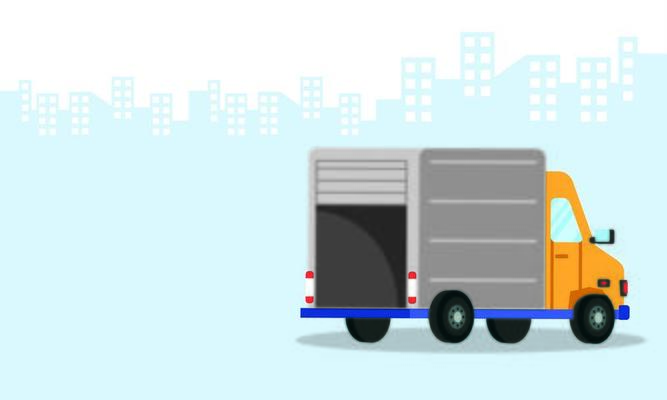 ความหมาย
ความเป็นมา
ความสำคัญ
ประสิทธิภาพและประสิทธิผล
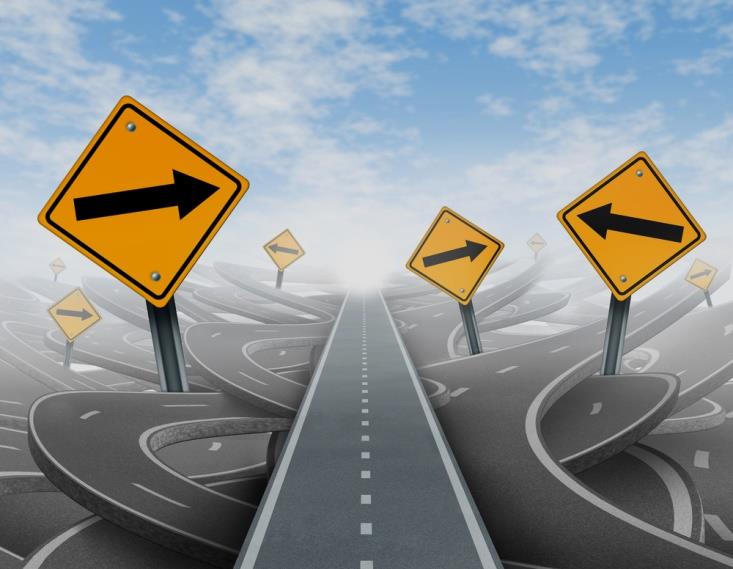 Overview logistics
ตลอดช่วงระยะเวลา 7 ทศวรรษที่ผ่านมาการจัดการโลจิสติกส์ได้ก้าวหน้าไปสู่บทบาทในด้านกลยุทธ์
คลอบคลุมกิจกรรมโลจิสติกส์ขาเข้าและขาออก
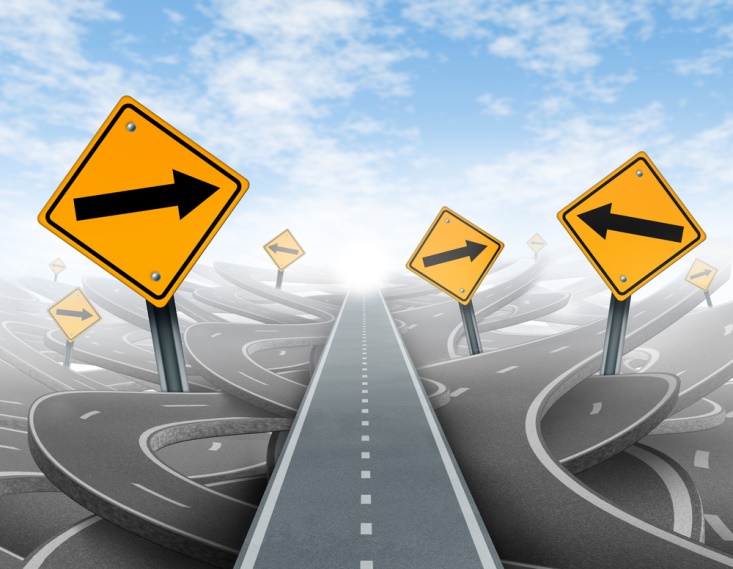 บริษัทใช้เป็นเครื่องมือสร้างความแตกต่างทางด้านต้นทุน
และการตอบสนองความต้องการสินค้าของลูกค้าด้วยการสร้างคุณค่าผลิตภัณฑ์และบริการให้ลูกค้า
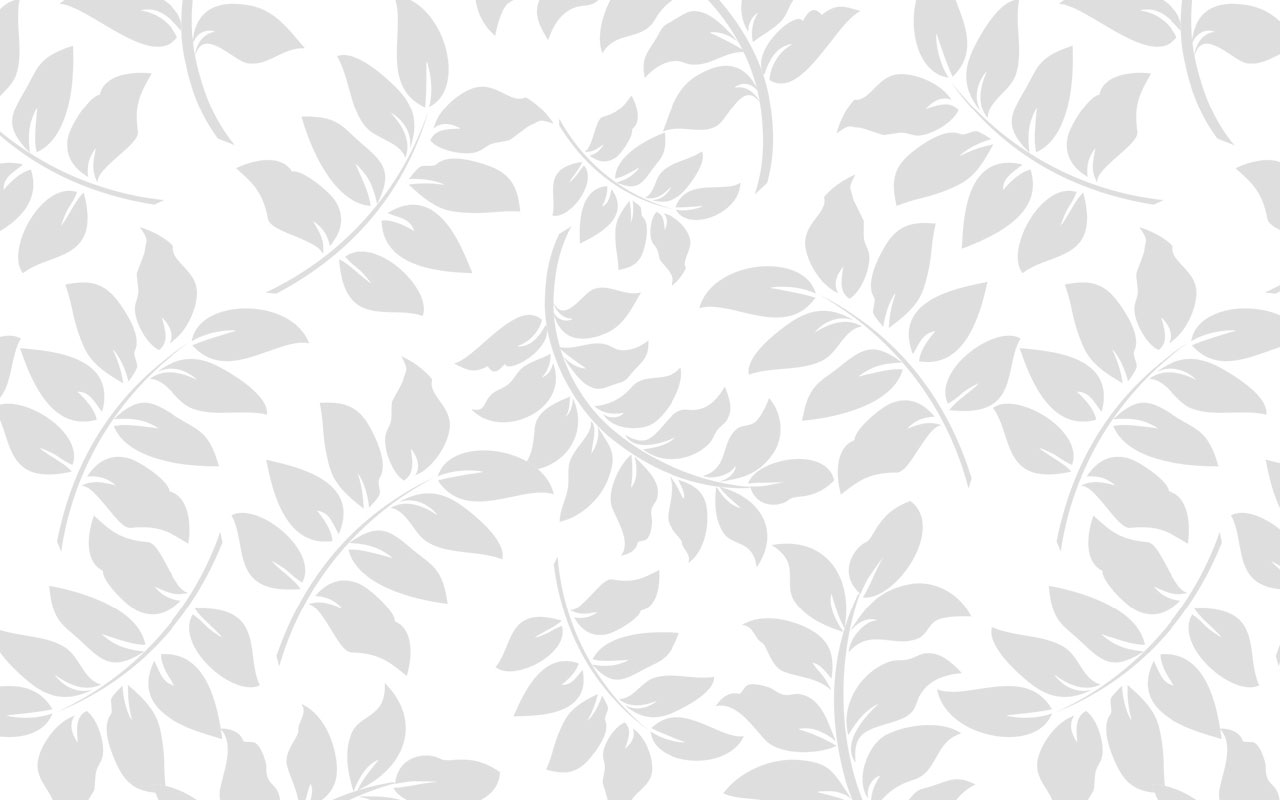 ความต้องการสินค้าของผู้บริโภคมีทุกหนทุกแห่ง
การพาณิชย์จะสำเร็จลุล่วงไปได้ก็ต้องอาศัยโลจิสติกส์
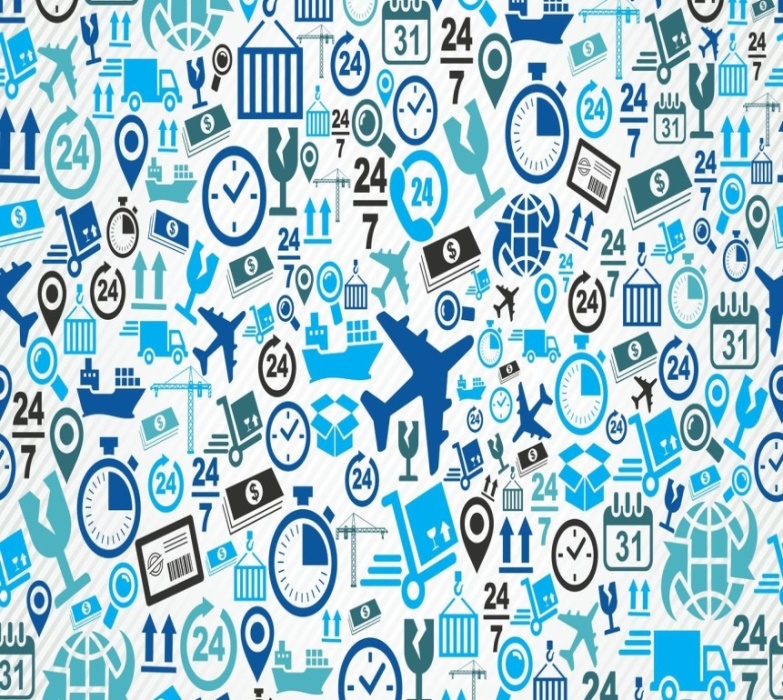 ผู้บริโภคมีความคาดหวังและไม่มีความอดทน
โลจิสติกส์เป็นสิ่งท้าทายของธุรกิจในโลกยุคปัจจุบัน
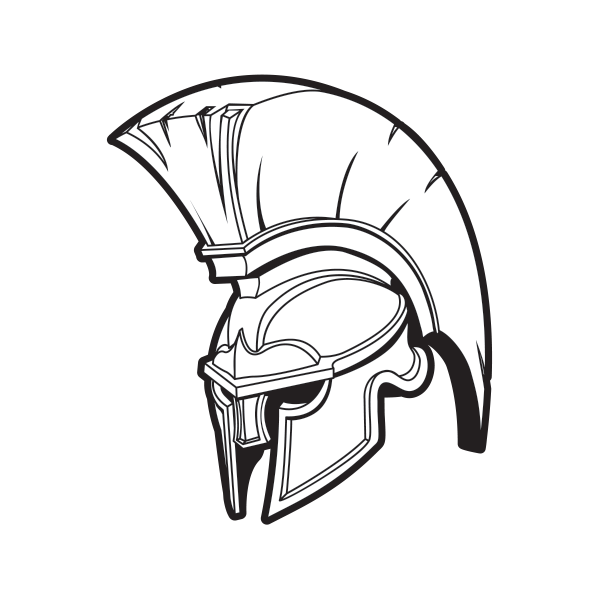 Logistics 
ภาษา”กรีก”
“ศิลปะในการคำนวณ”
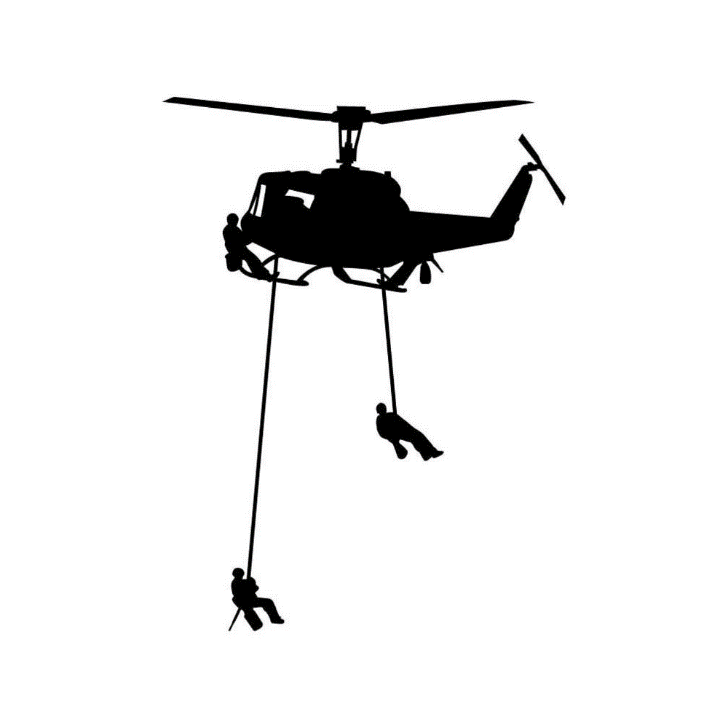 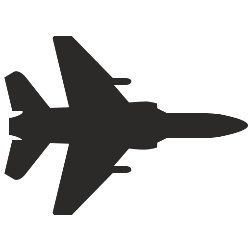 “ การทหาร”
“ การทำศึกสงคราม”
“ การส่งกำลังบำรุงทางทหาร ”
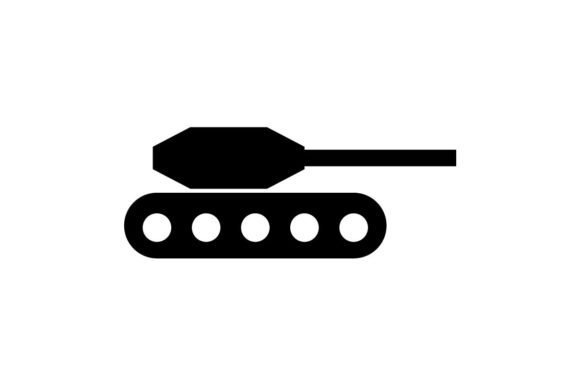 “สินค้า”
การวางแผน
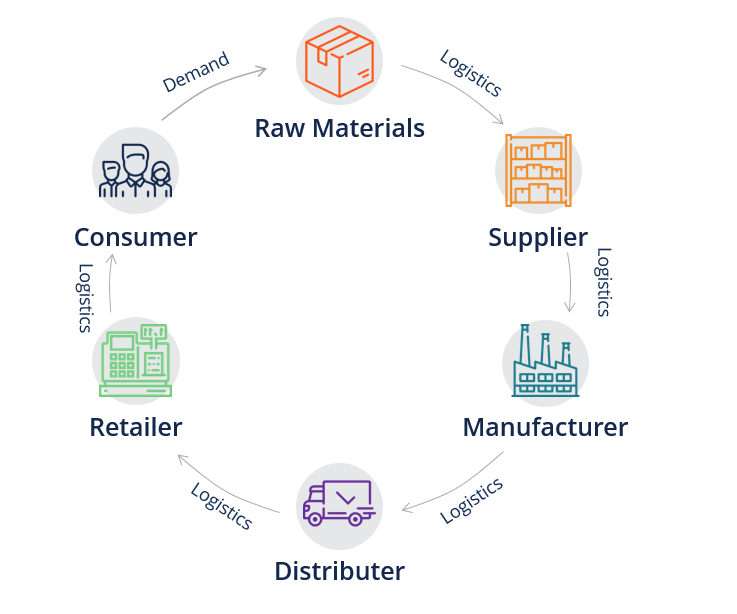 นิยาม “Logistics”
การปฎิบัติ
“บริการ”
การควบคุม
“ข้อมูลสารสนเทศ”
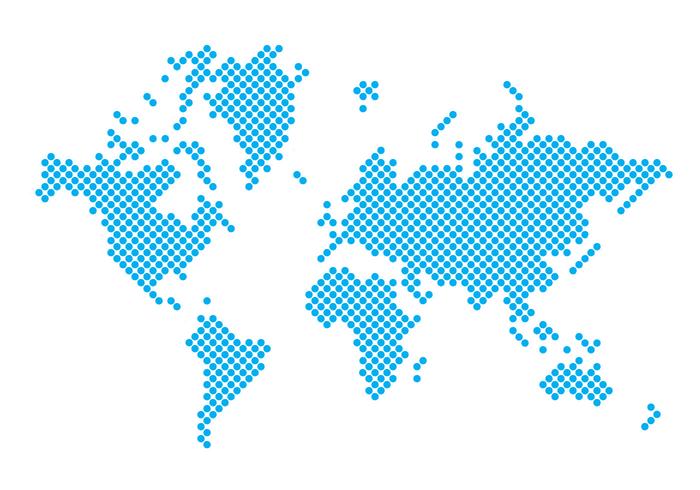 เป้าหมายของการจัดการโลจิสติกส์
การลดต้นทุน (Minimize Cost)
การตอบสนองความพึงพอใจของลูกค้า
  (Customer Satisfaction)
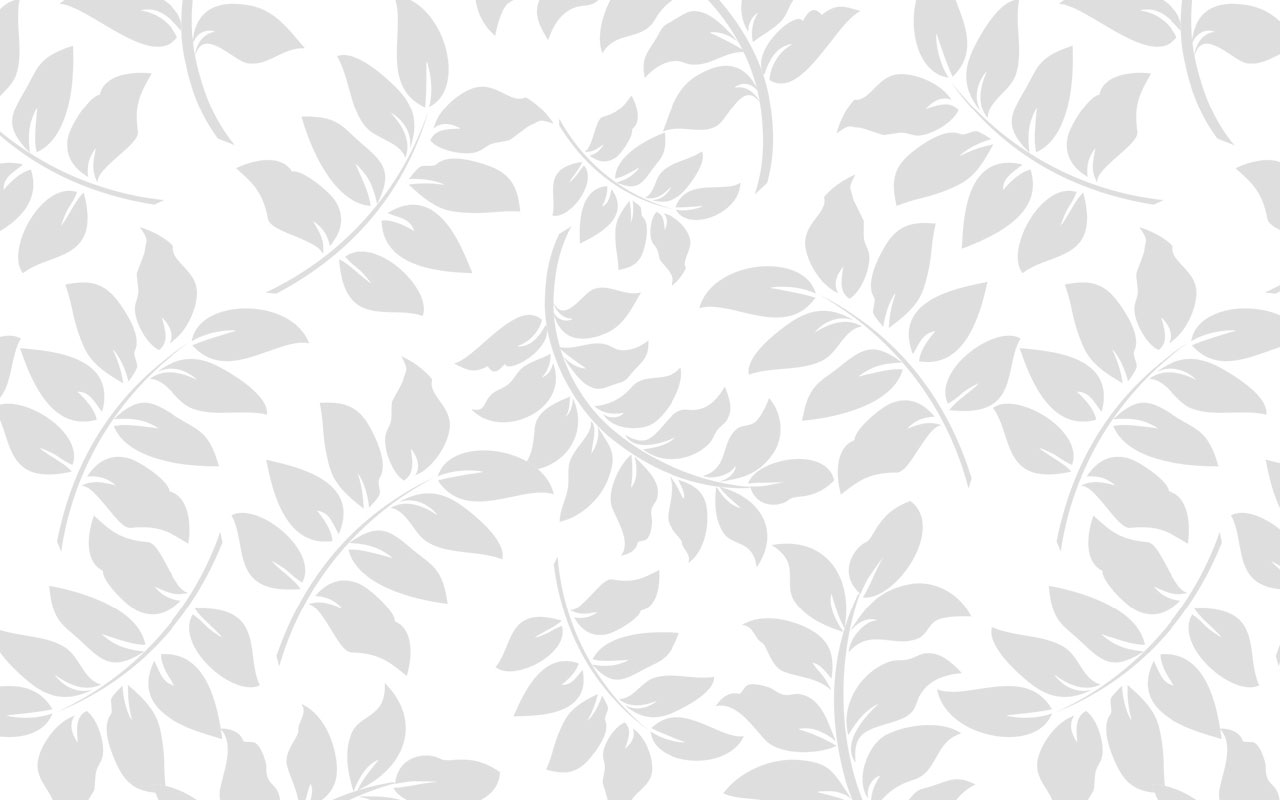 เป้าหมายของโลจิสติกส์ ?
การสนับสนุนการผลิตและการจัดการให้มีผลิตภัณฑ์ไว้พร้อมให้ บริการ ลูกค้าในแต่ละขั้นซัพพลายเชน
การบูรณาการตั้งแต่ต้นน้ำปลายน้ำ ต้องทำให้สอดคล้องกันอย่างเหมาะเจาะเพื่อเพิ่มคุณค่าและส่งมอบสินค้าให้กับผู้บริโภค
The History of Logistics
พ.ศ. 2493-25071950-1964
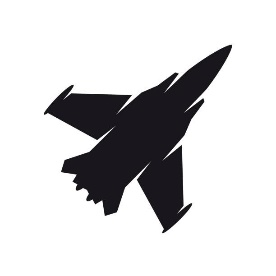 “ นำระบบโลจิสติกส์เข้ามาใช้ด้านการทหาร ”
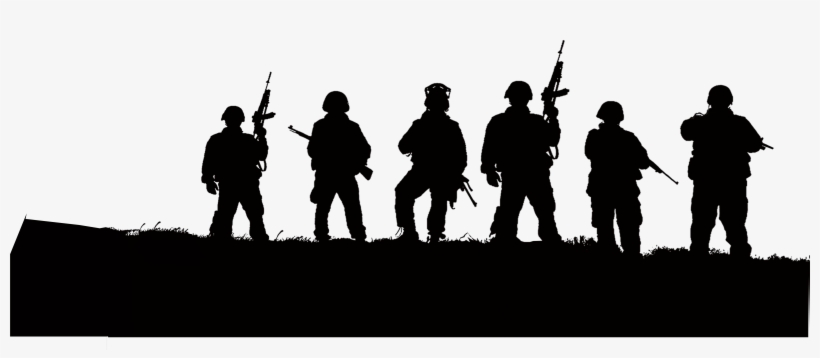 (เน้นการผลิตอาวุธสงคราม)
การจัดการสินค้าคงคลัง
พ.ศ.2508-25221965-1979
การลดต้นทุน
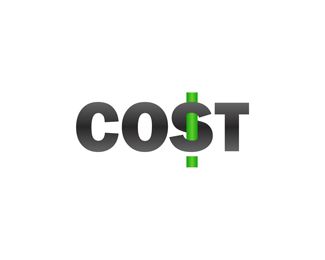 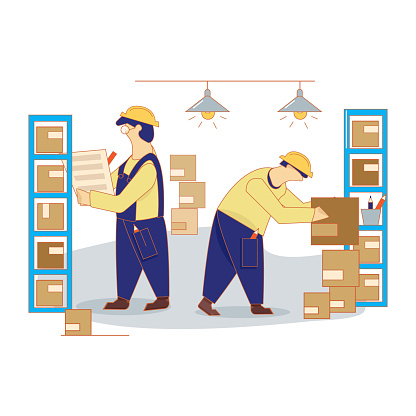 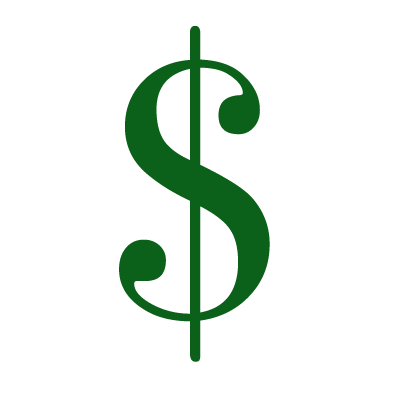 การเพิ่มกำไร
“ เศรษฐกิจโลกมีปัญหา “
พ.ศ. 2523 – 25331980-1990
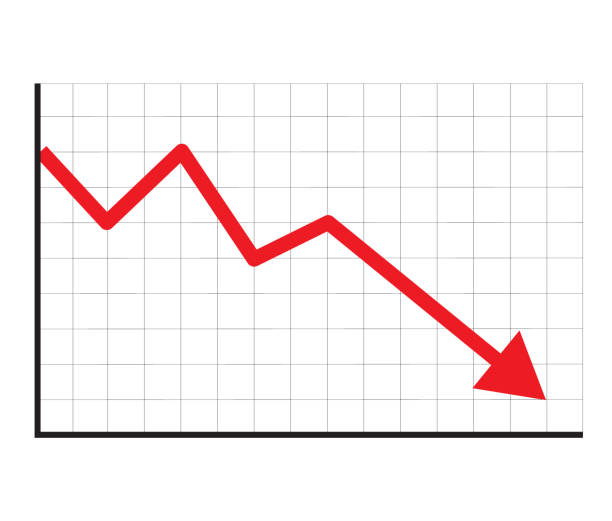 “ บริษัทขยายการลงทุนไปต่างประเทศ “
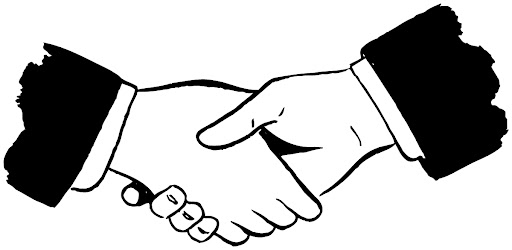 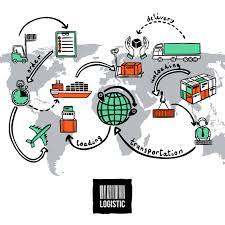 “ สนับสนุนซึ่งกันละกัน “
“ โลจิสติกส์Logistics และห่วงโซ่อุปทาน (Supply Chain) “
สิ่งที่องค์กรต้องการแสวงหา
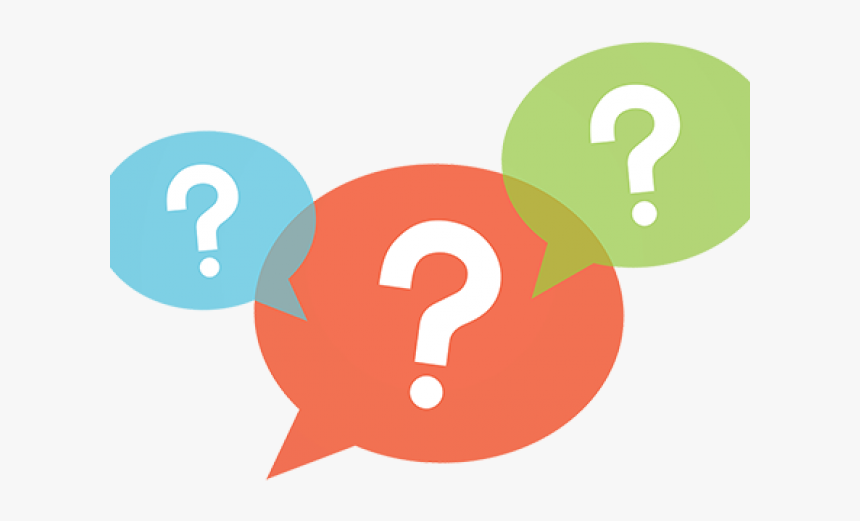 “ความต้องการที่แท้จริงของลูกค้าคืออะไร”
พ.ศ. 2533-ปัจจุบัน1990-Present
“มีการพัฒนาด้านเทคโนโลยีอย่างรวดเร็วมาก”
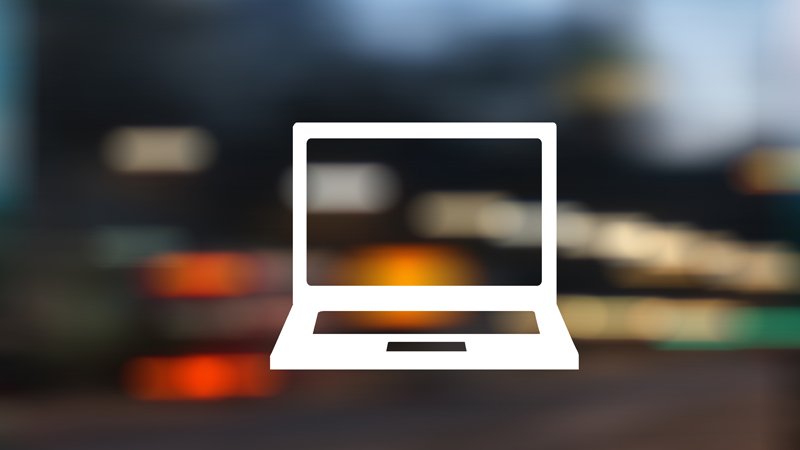 การนำระบบ “สารสนเทศ” เข้ามาใช้มากขึ้น
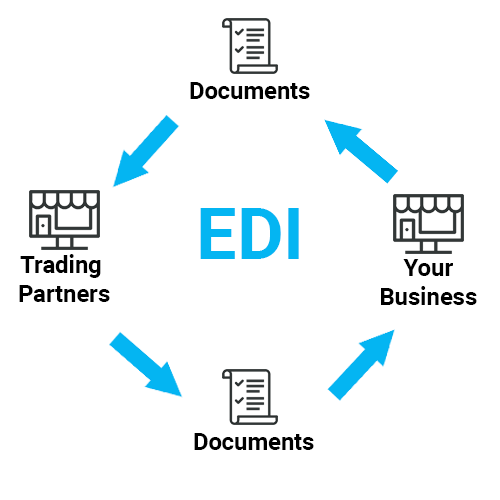 เกิดการแลกเปลี่ยนข้อมูลระหว่างองค์กร 
(EDI = Electronics Data Interchange)
สิ่งที่เกิดขึ้นในปัจจุบัน
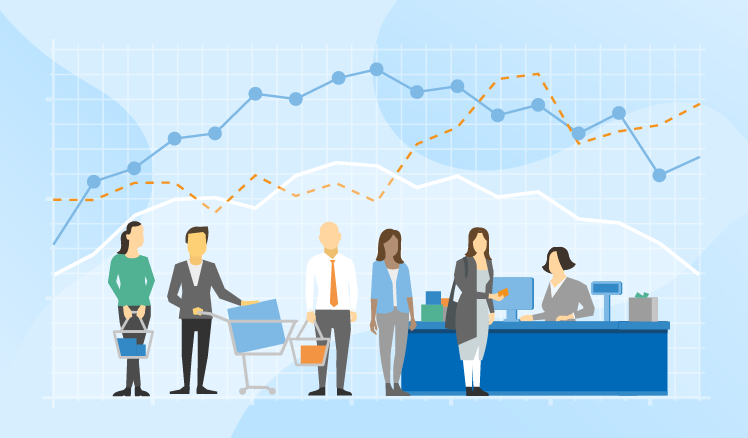 “ความคลาดเคลื่อนของข้อมูลลดน้อยลง”
“ระยะเวลาในการดำเนินงาน.....ลดลง”
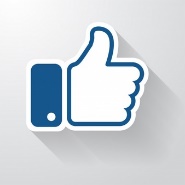 ความพึงพอใจของลูกค้าเพิ่มมากขึ้น
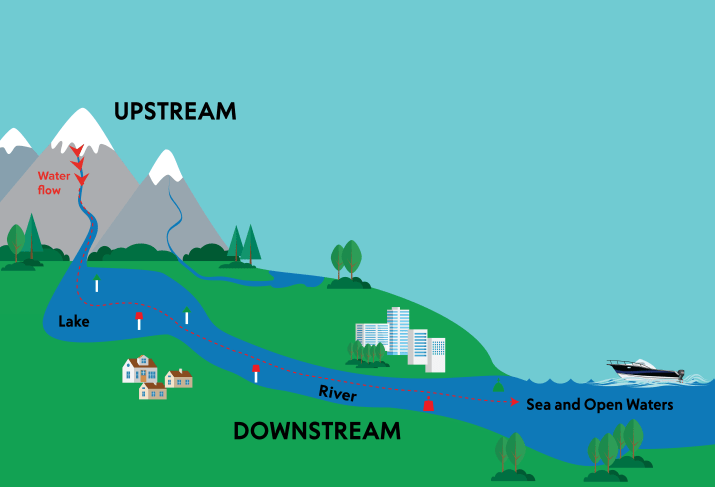 ต้นน้ำ “ผู้ส่งมอบ”
กลางน้ำ “กระบวนการผลิต”
ปลายน้ำ “ผู้บริโภค”
Upstream ?
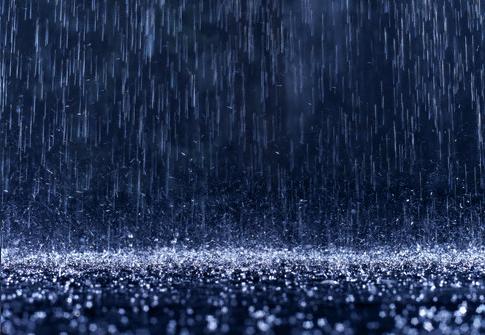 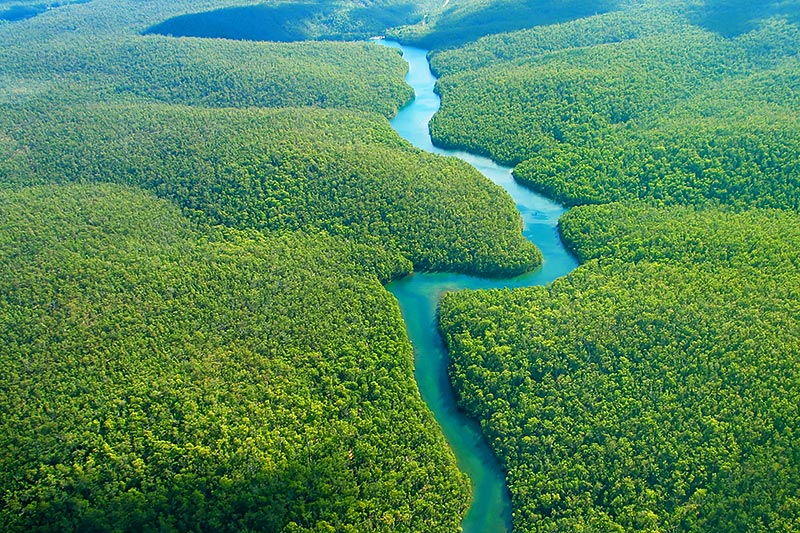 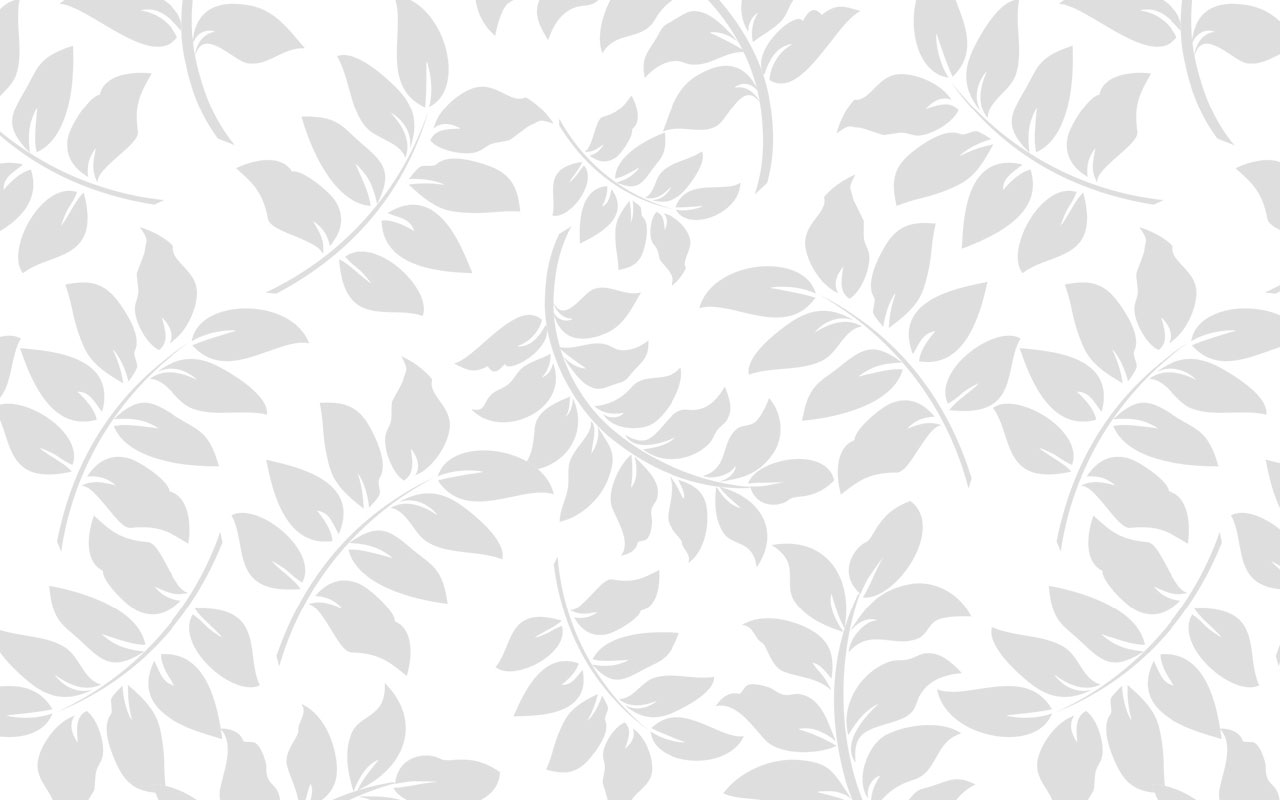 Internal stream?
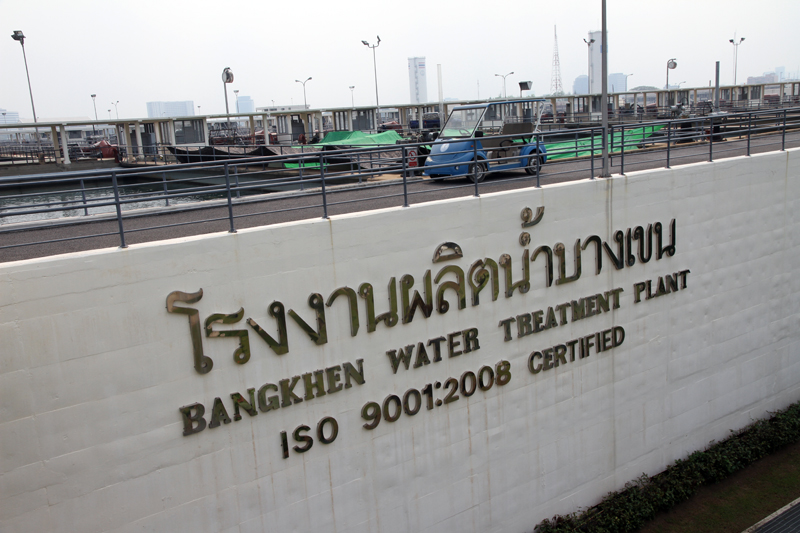 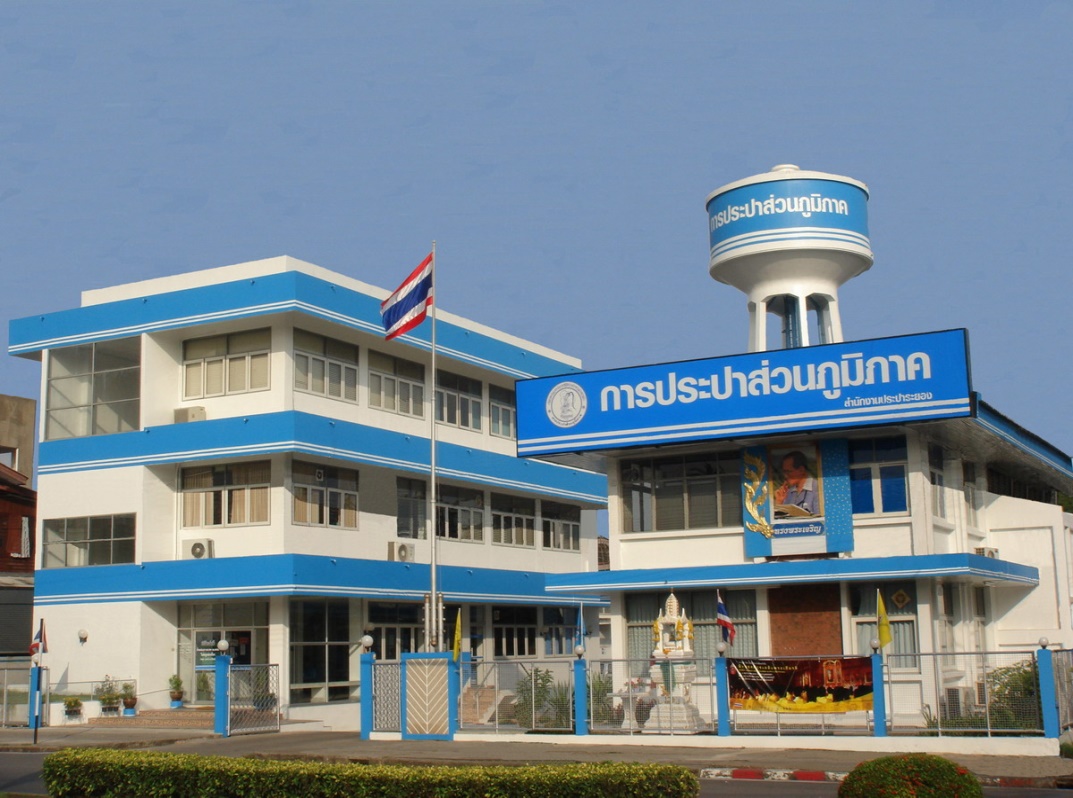 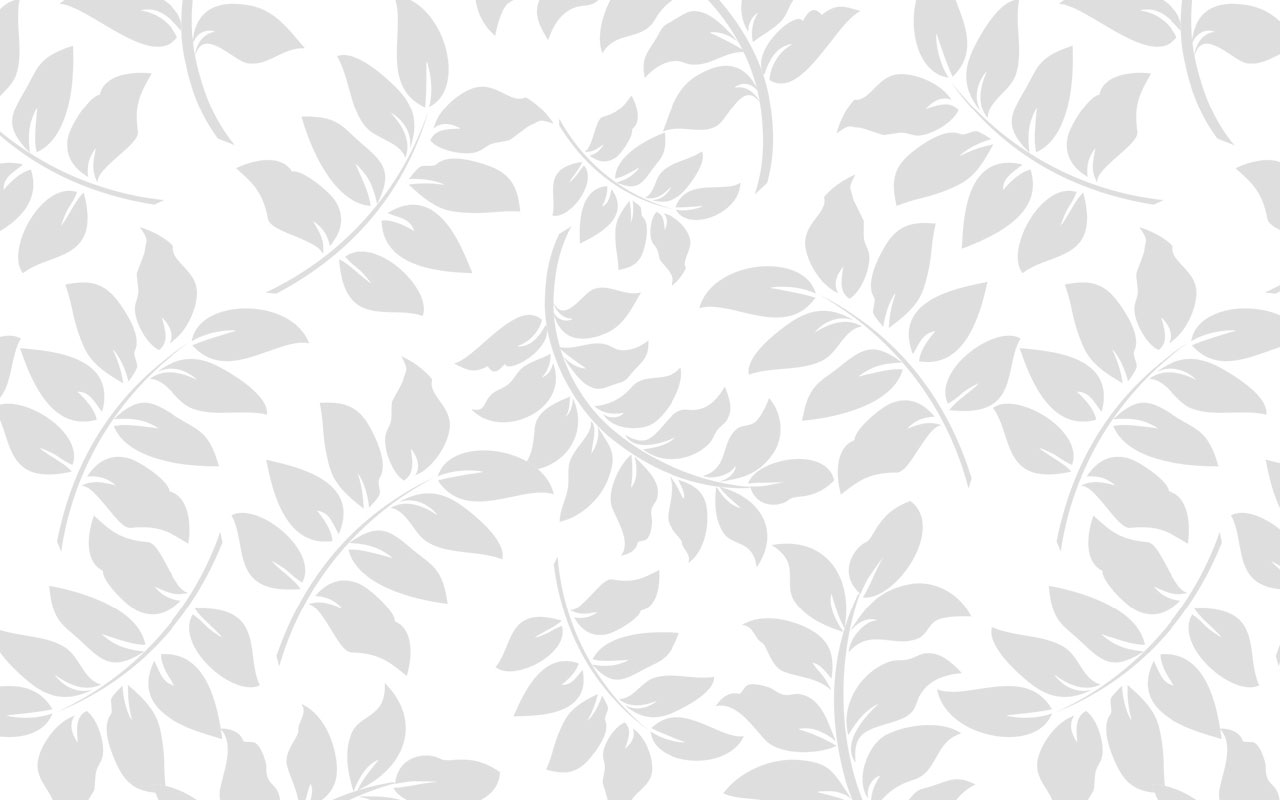 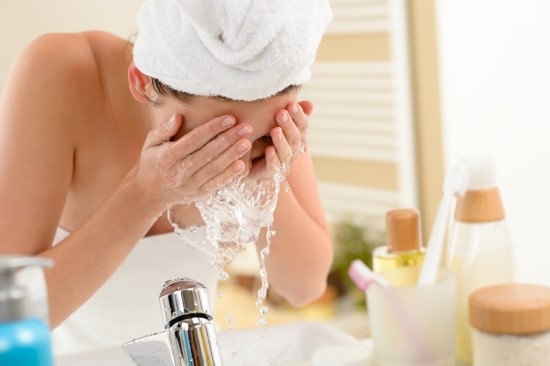 Downstream?
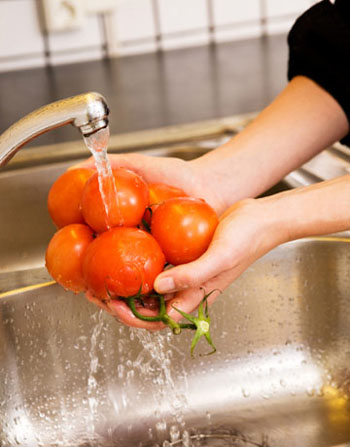 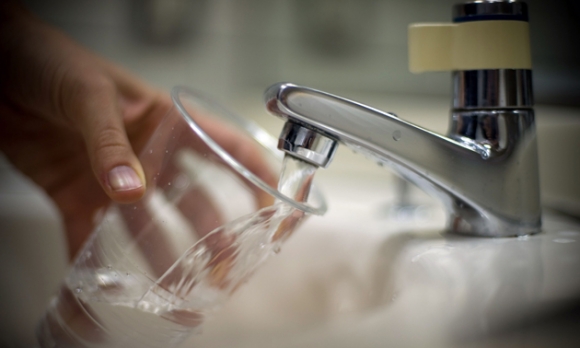 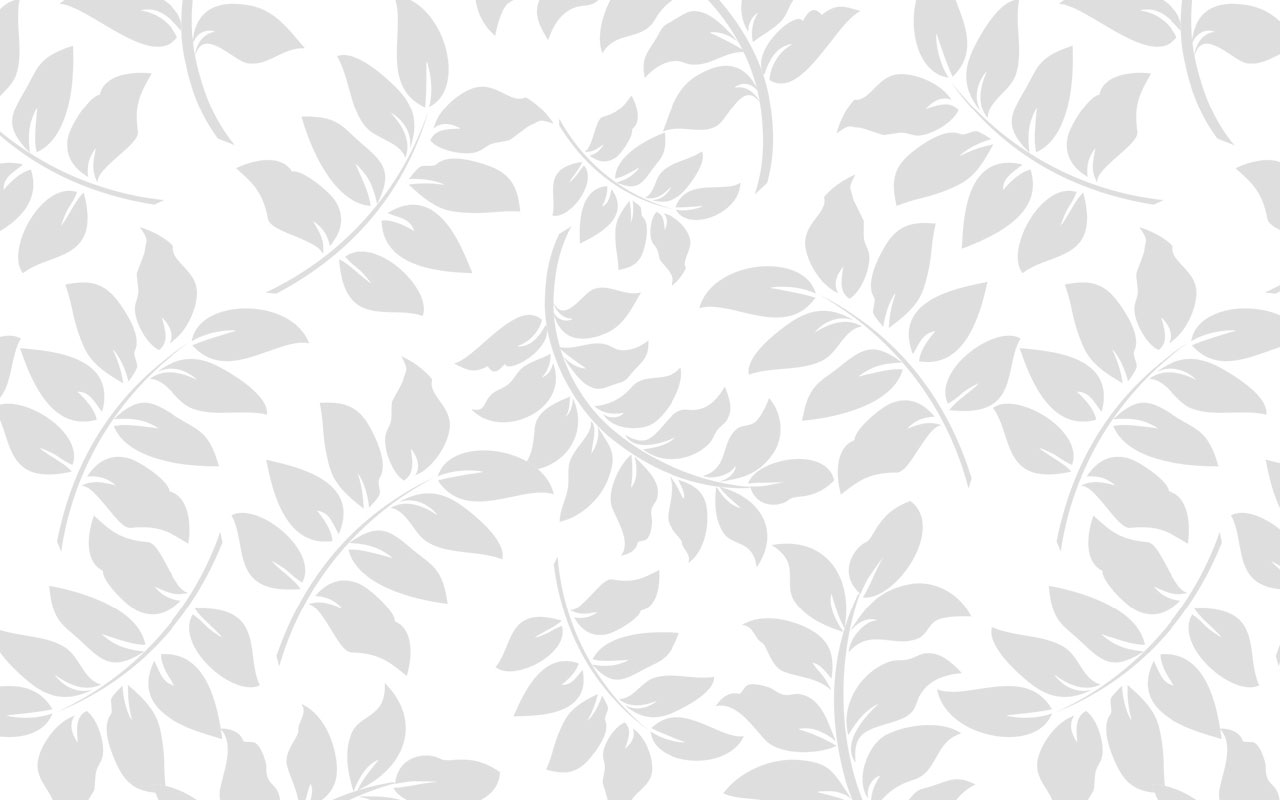 Global Evolution
What is Globalization ?
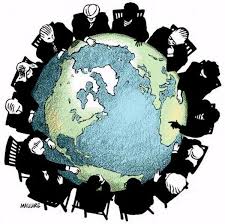 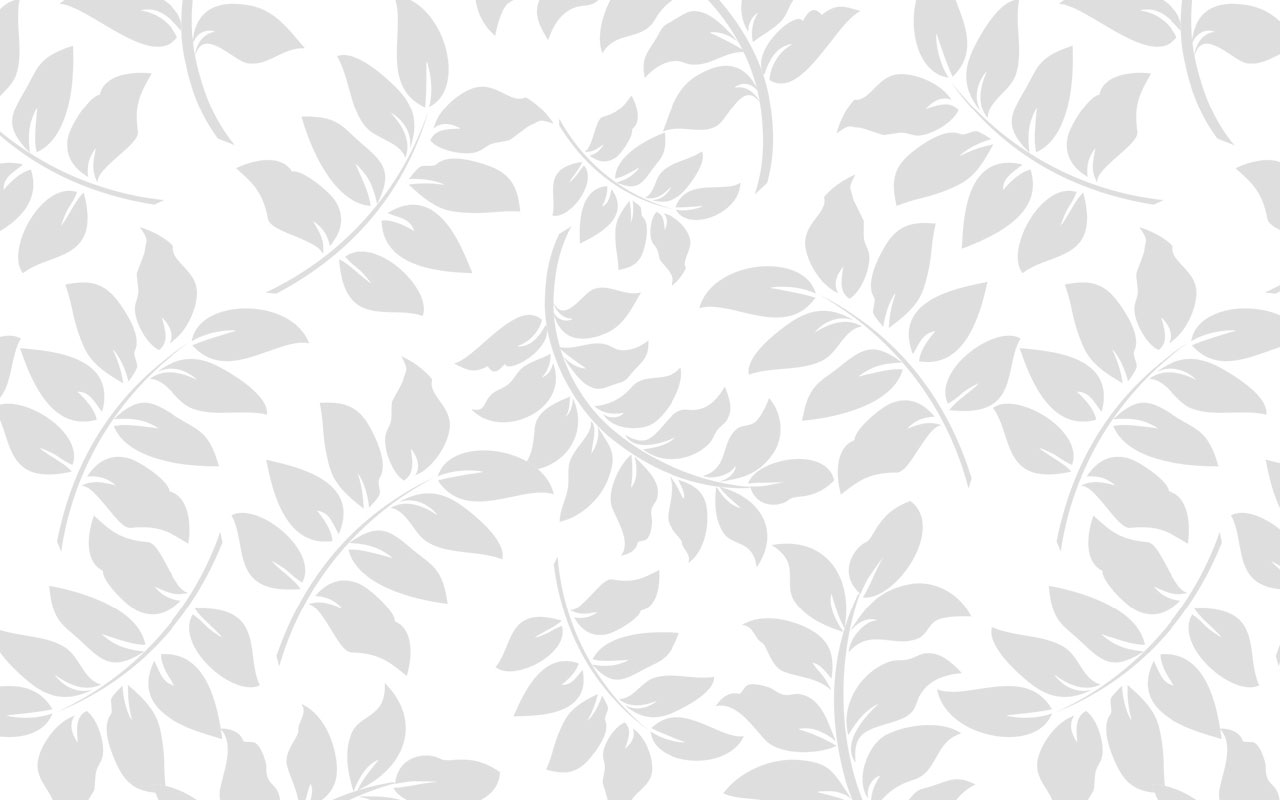 Globalization
ออกแบบในเยอรมัน
คนอเมริกาขับ Ford
ประกอบในโรงงานที่เม็กซิโก
น้ำมันขนส่งด้วยเรือของบริษัทกรีซ
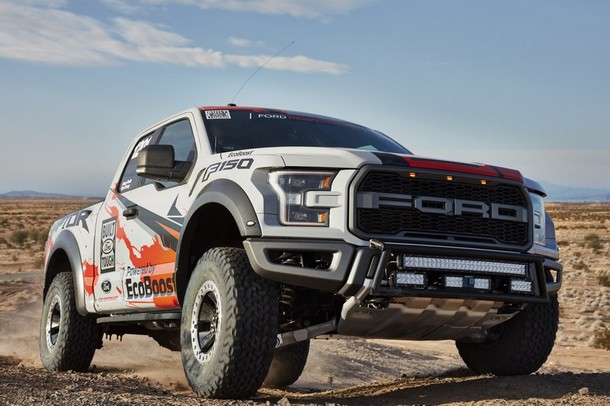 ชิ้นส่วนผลิตใน USA, Japan, Mexico, Other
น้ำมันดิบมาจากบ่อน้ำมันใน Africa โดยบริษัทฝรั่งเศส
เติมน้ำมันปั้ม BP ของอังกฤษ
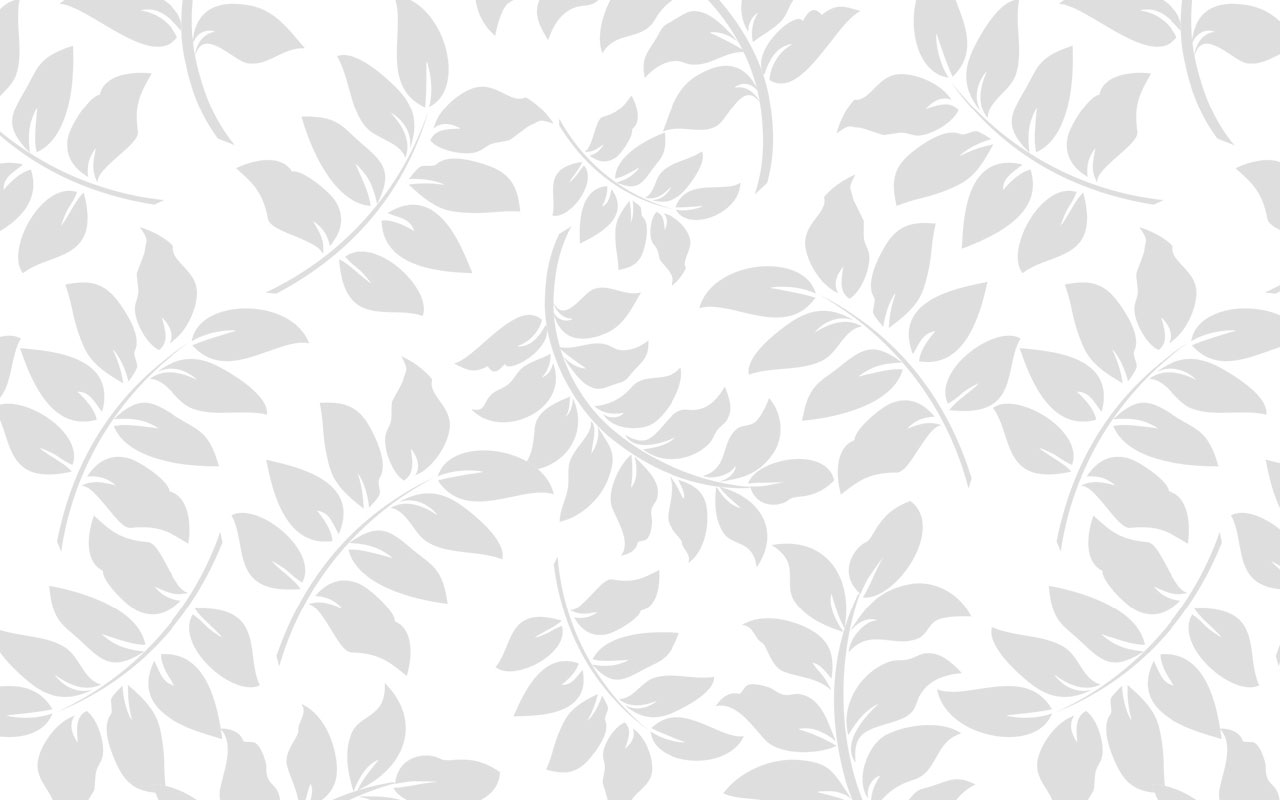 Globalization
คนไทยใช้ Iphone
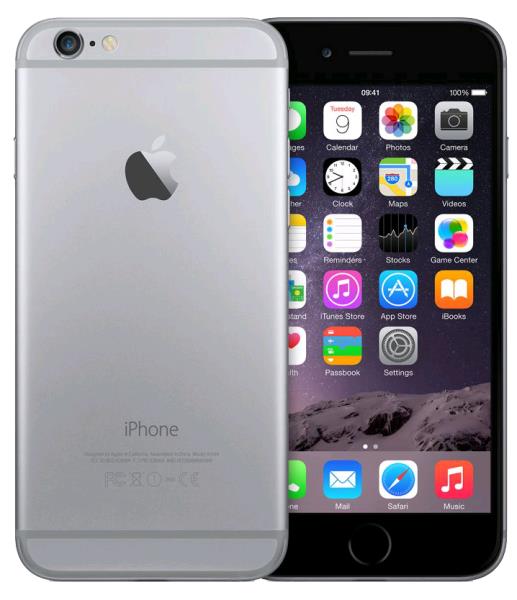 ออกแบบที่ USA
ชิ้นส่วนผลิตจากโรงานในเอเชีย
ประกอบในจีน
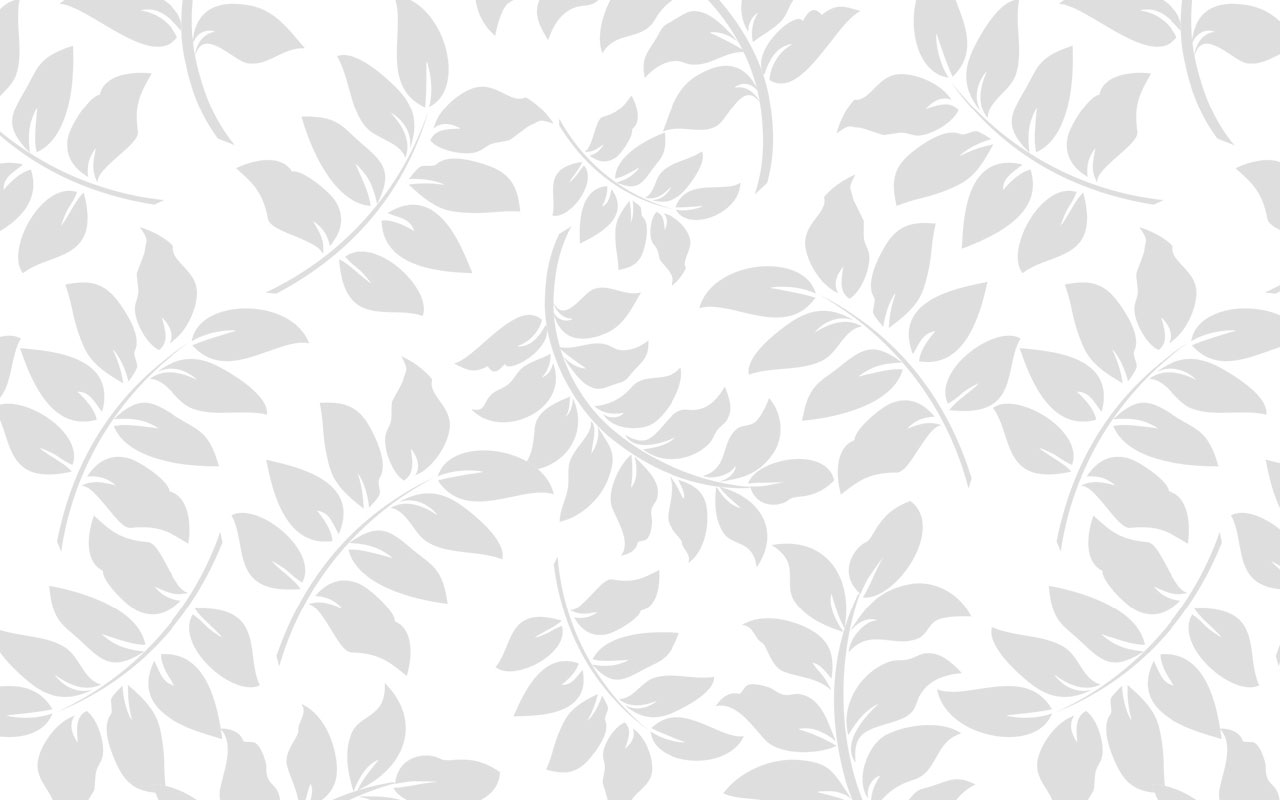 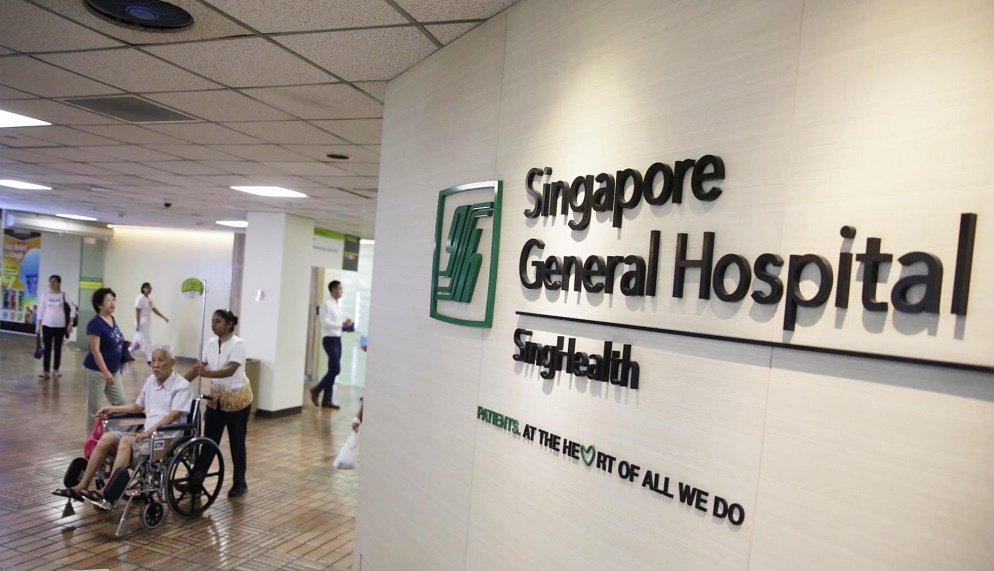 Globalization
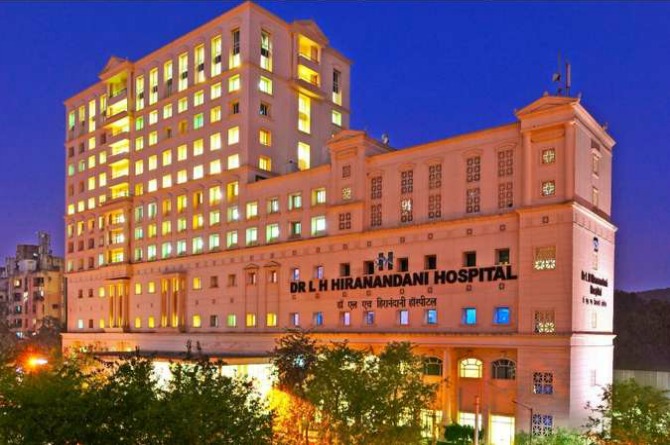 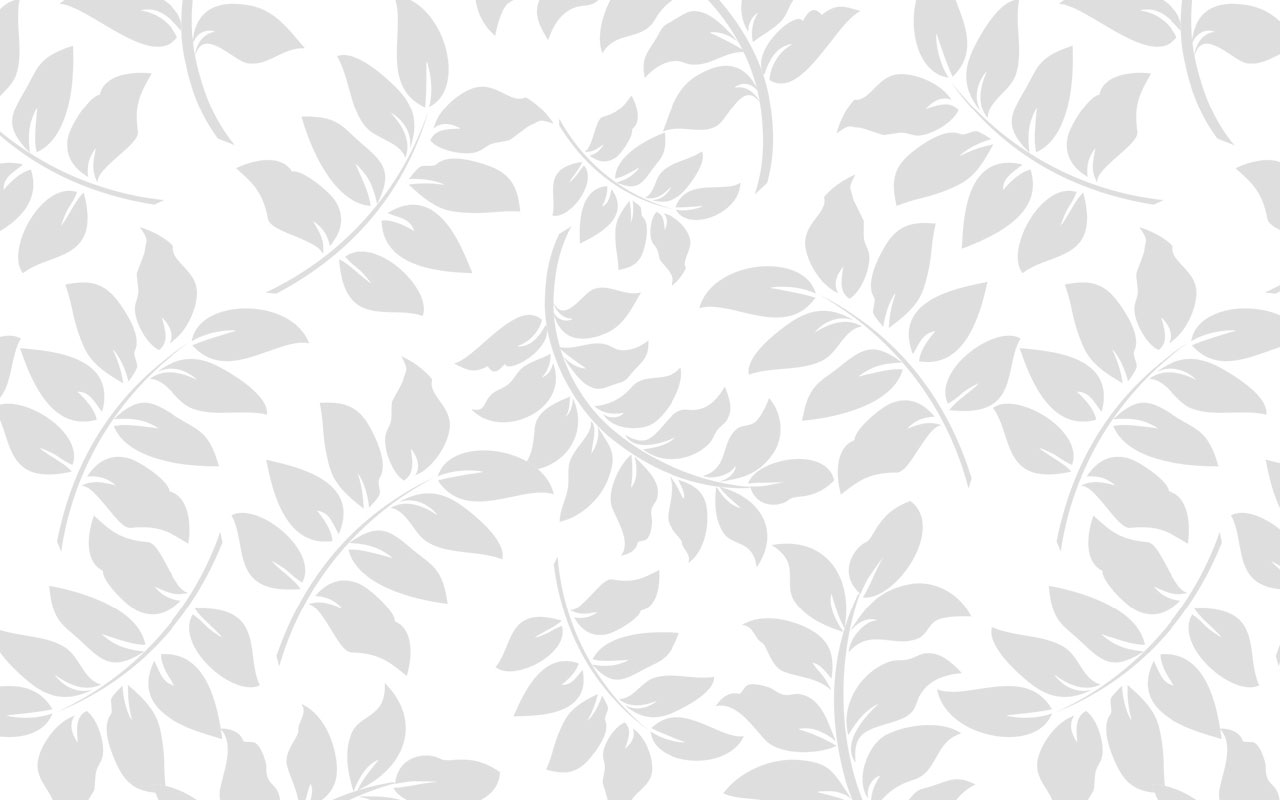 The world is Flat ?
Resource
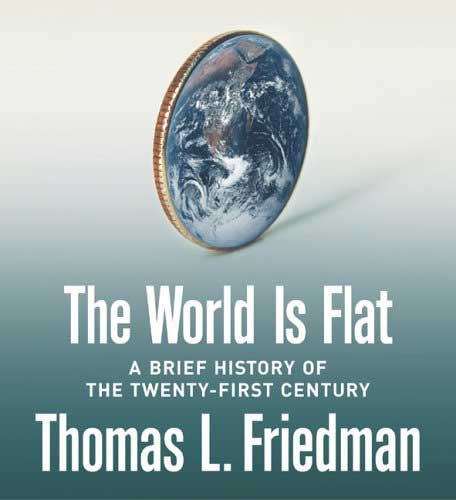 Asset
Property
Competitor
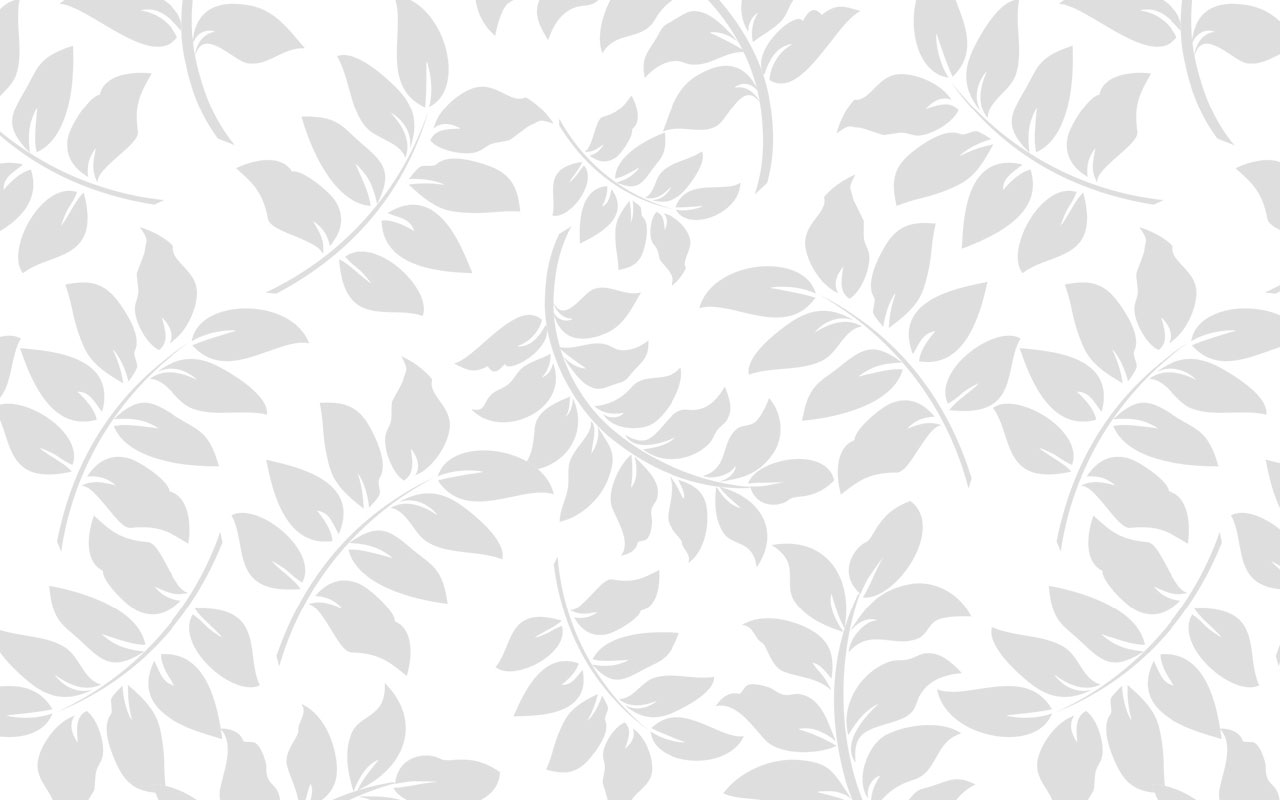 Globalization
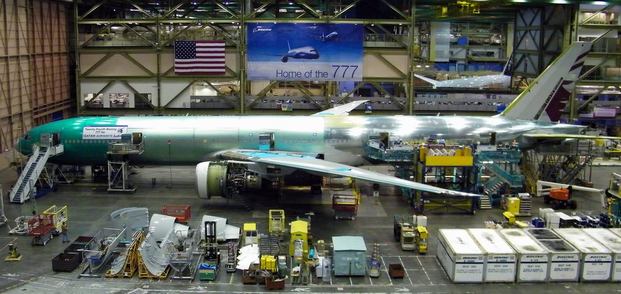 ชิ้นส่วน ลำตัว ประตู จากผู้ผลิต 8 รายในญี่ปุ่น
ประตูด้านหัวเครื่องบินและ Landing gear จากสิงค์โปร์
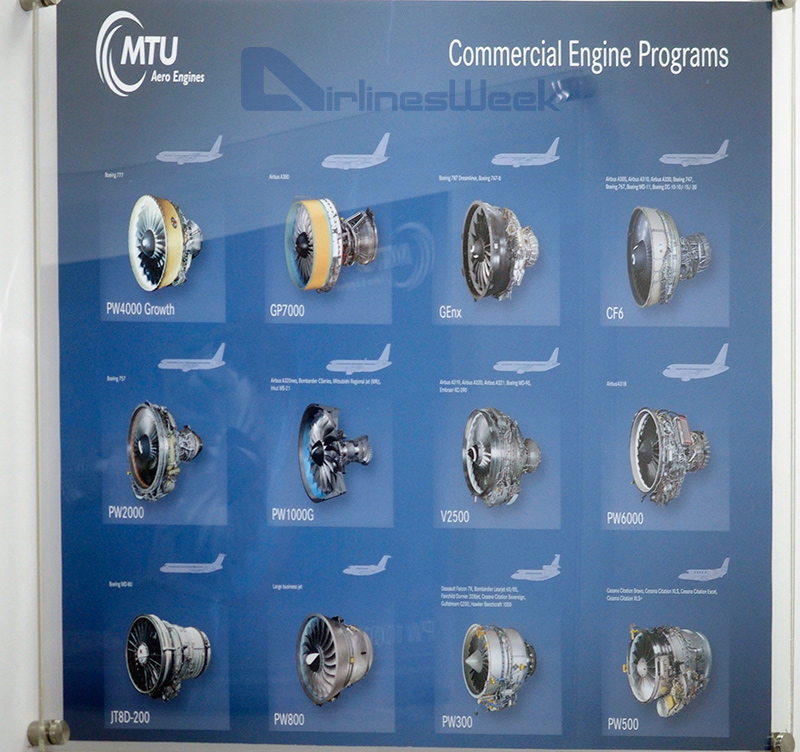 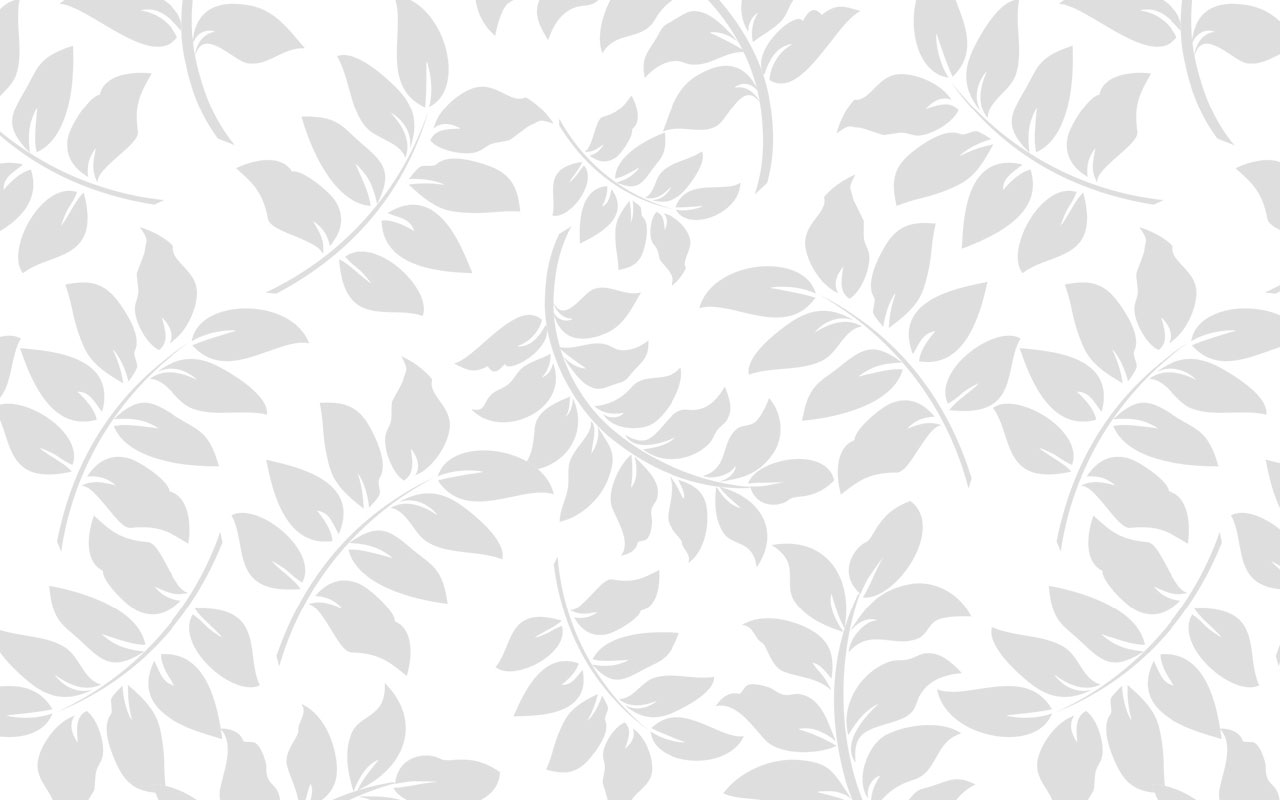 Globalization
World Economy
Benefits
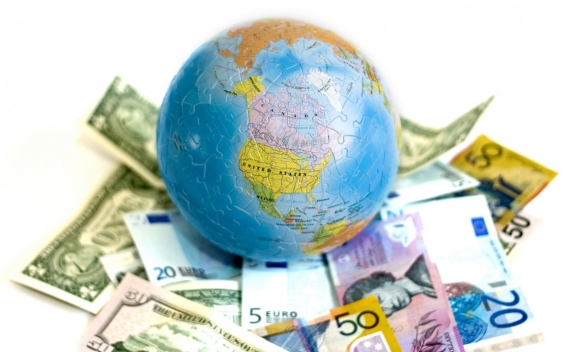 Effectiveness and Efficiency Resource
Productivity
Better Living
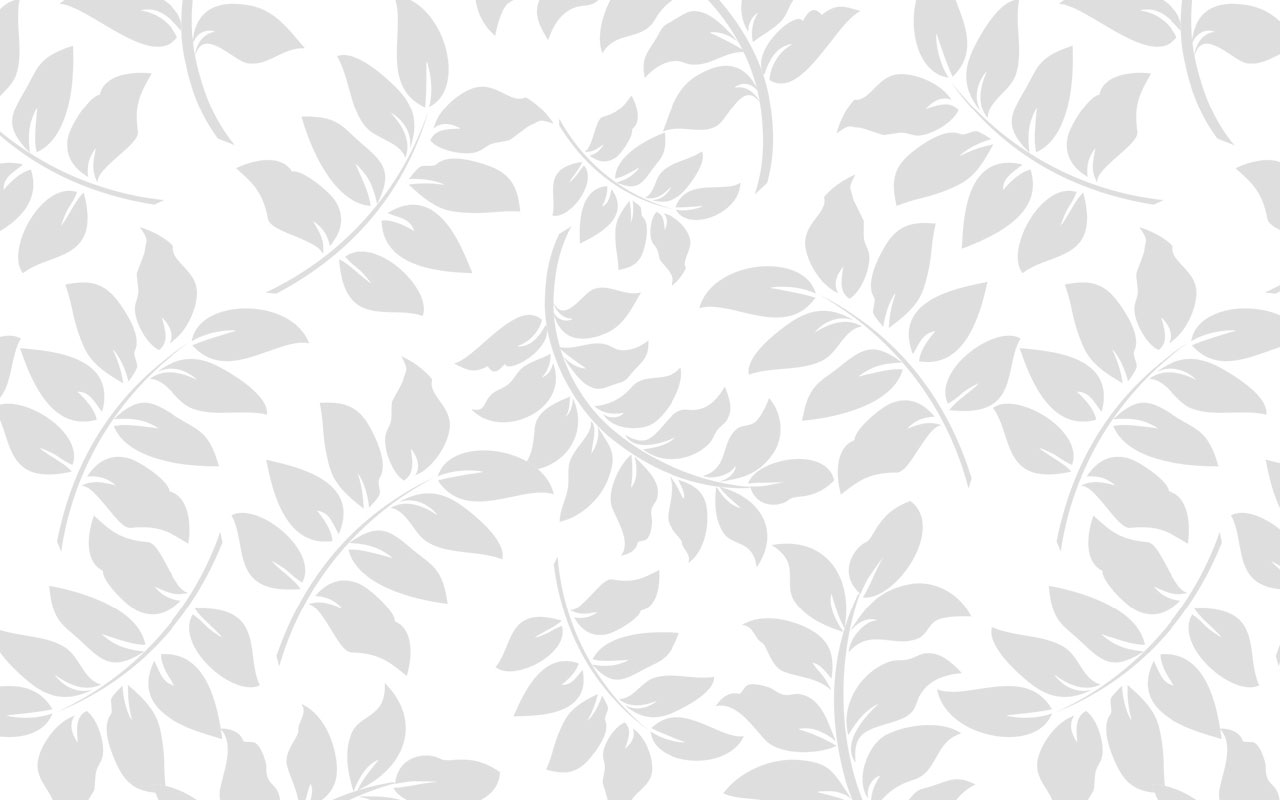 Market of Globalization
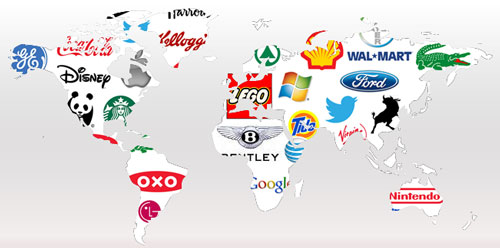 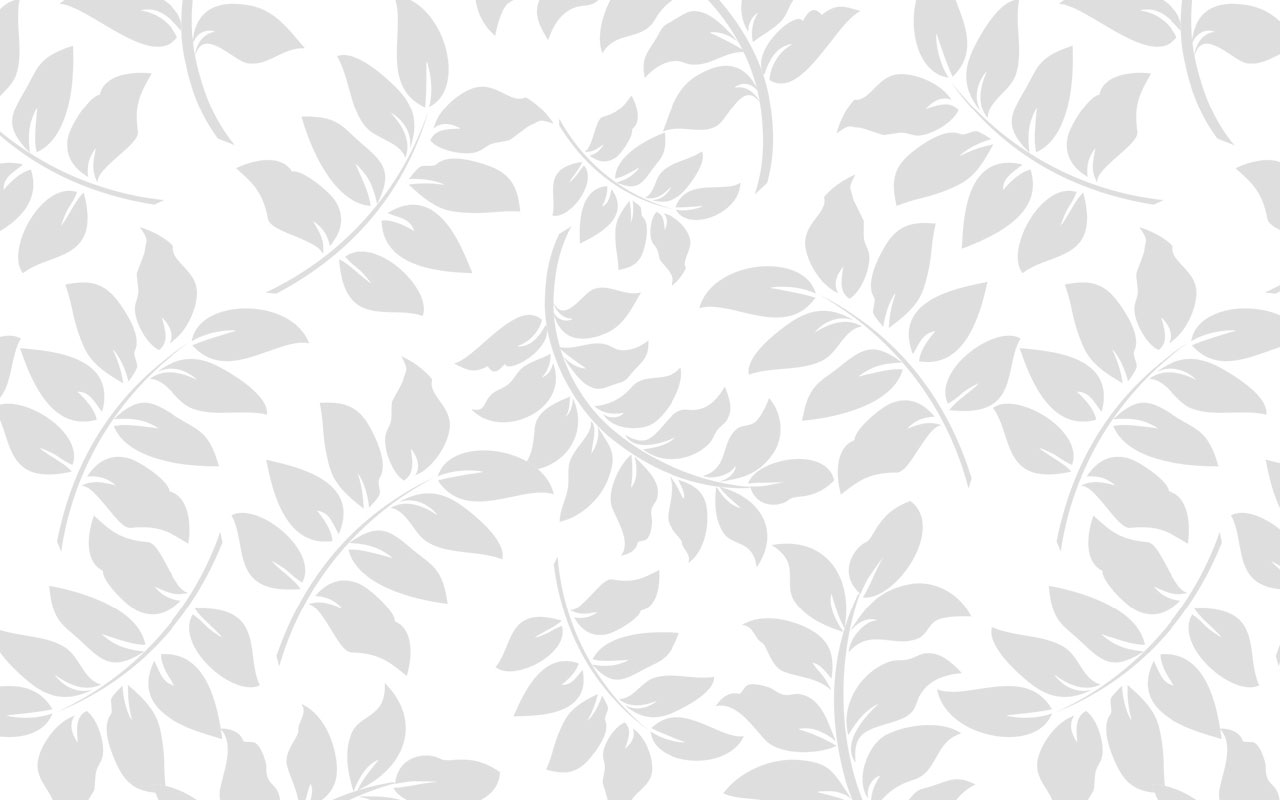 What is Logistics?
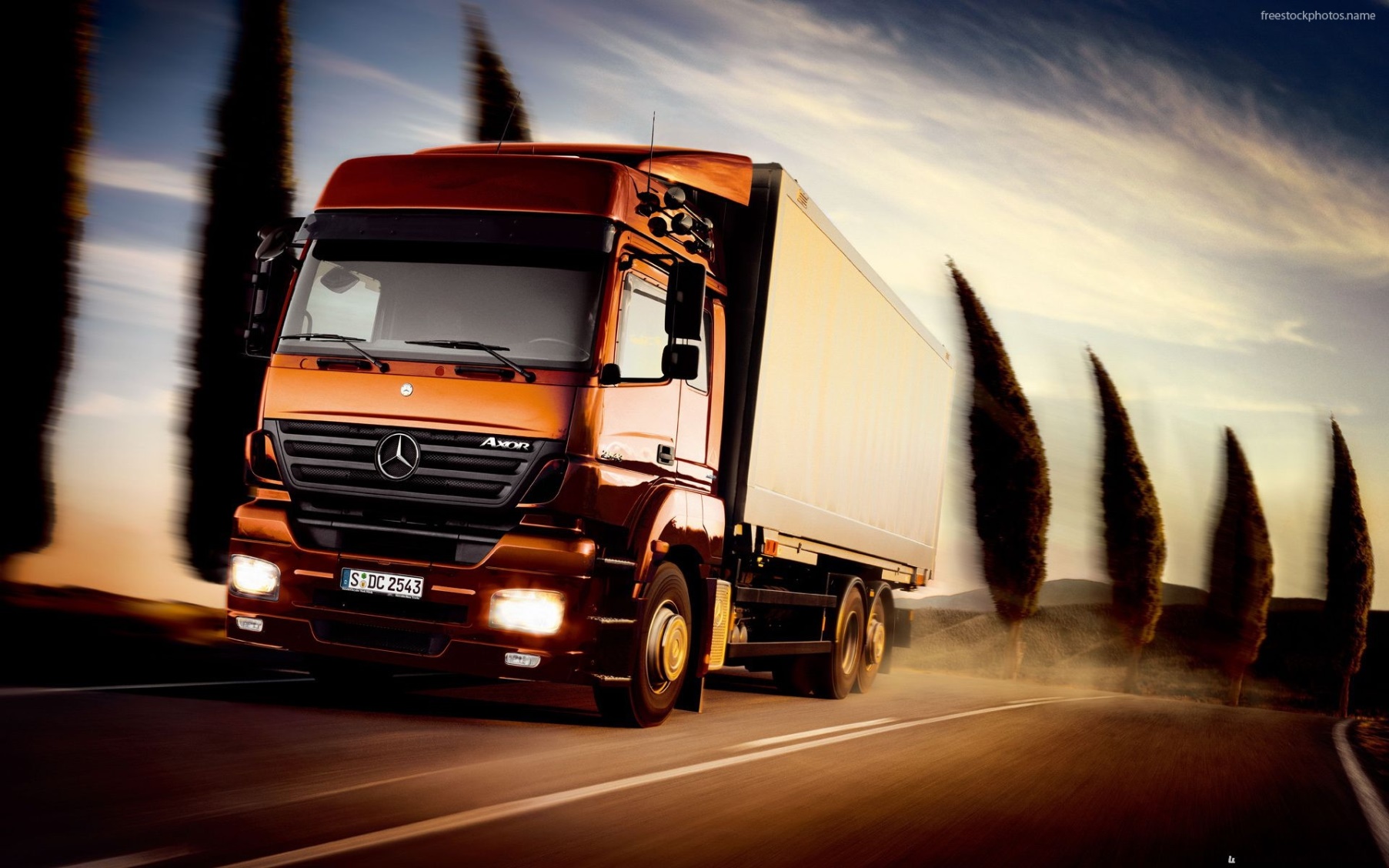 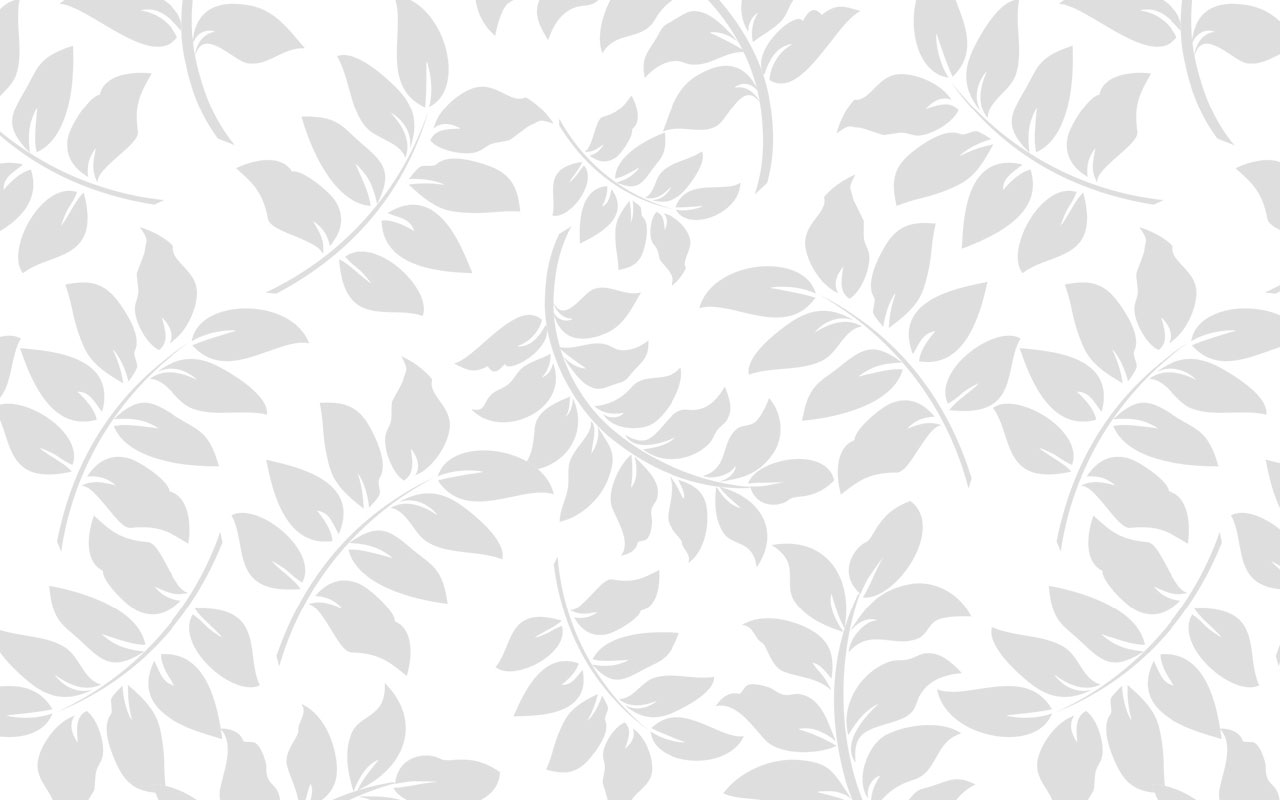 What is Logistics?
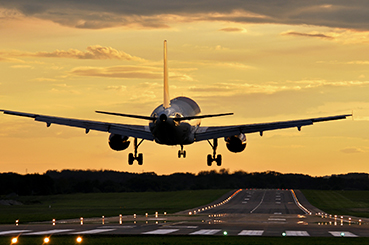 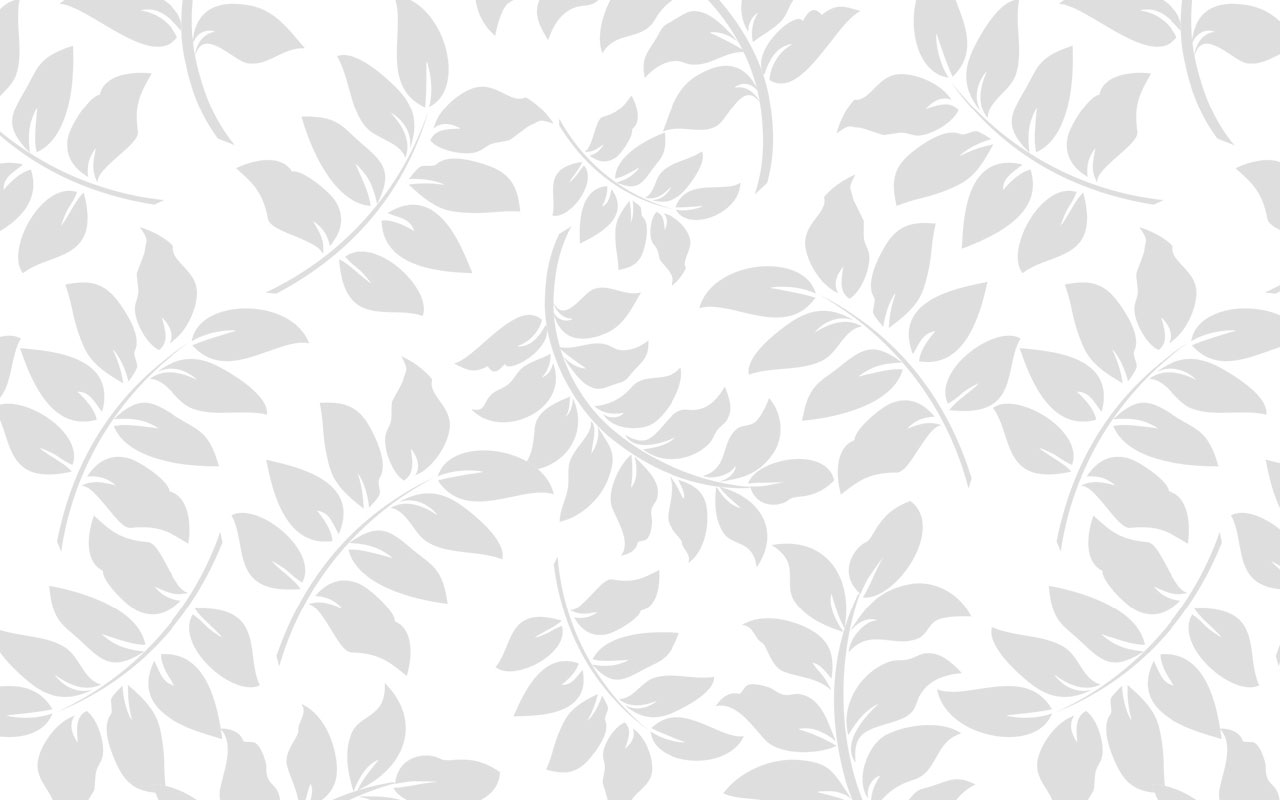 What is Logistics?
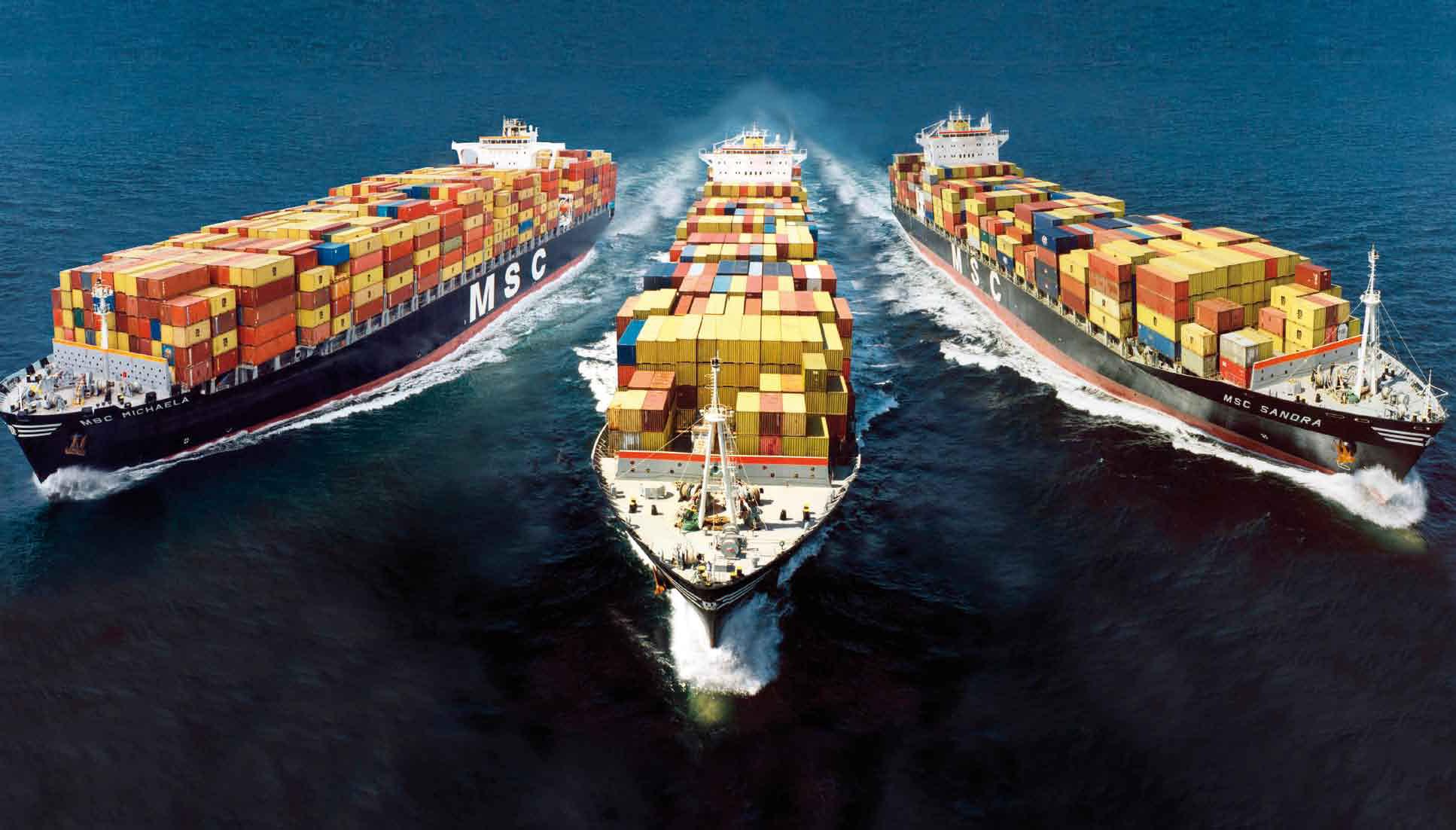 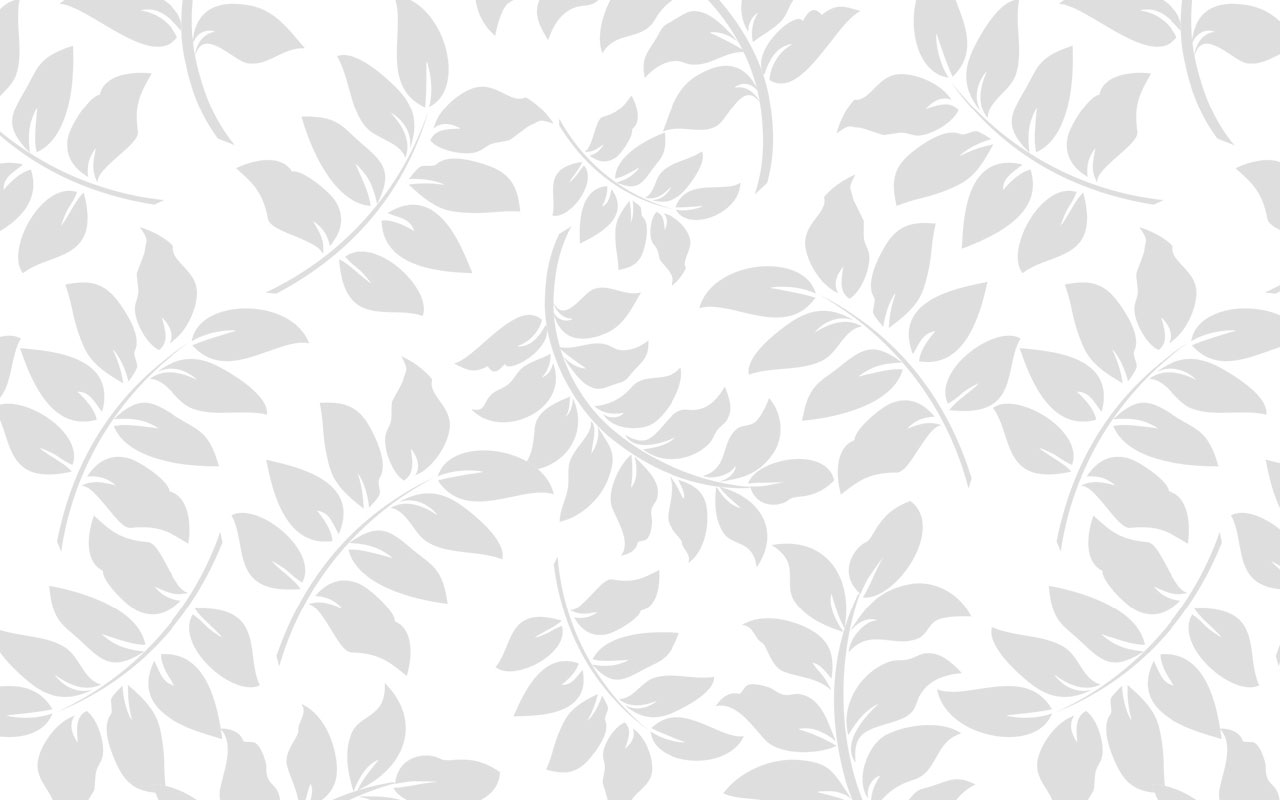 What is Logistics?
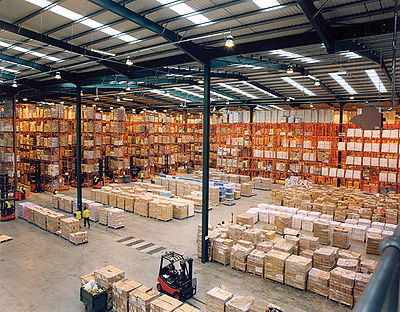 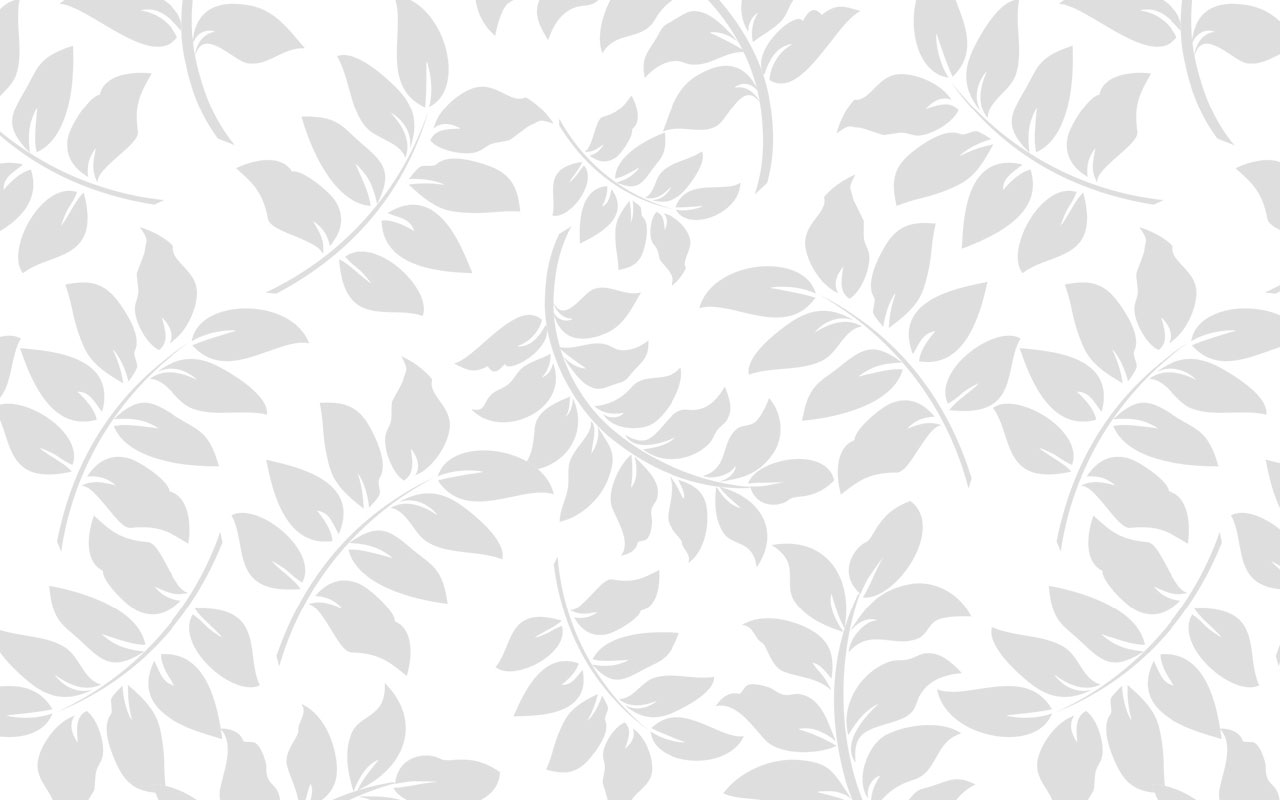 What is Logistics?
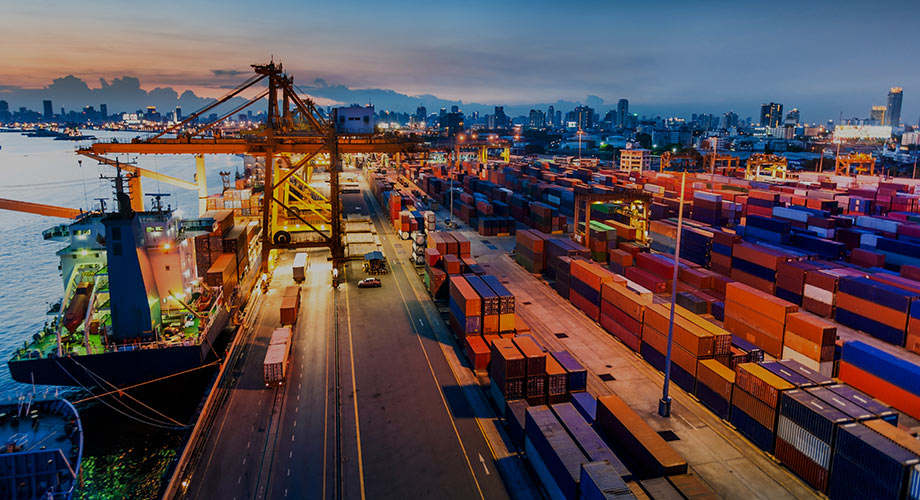 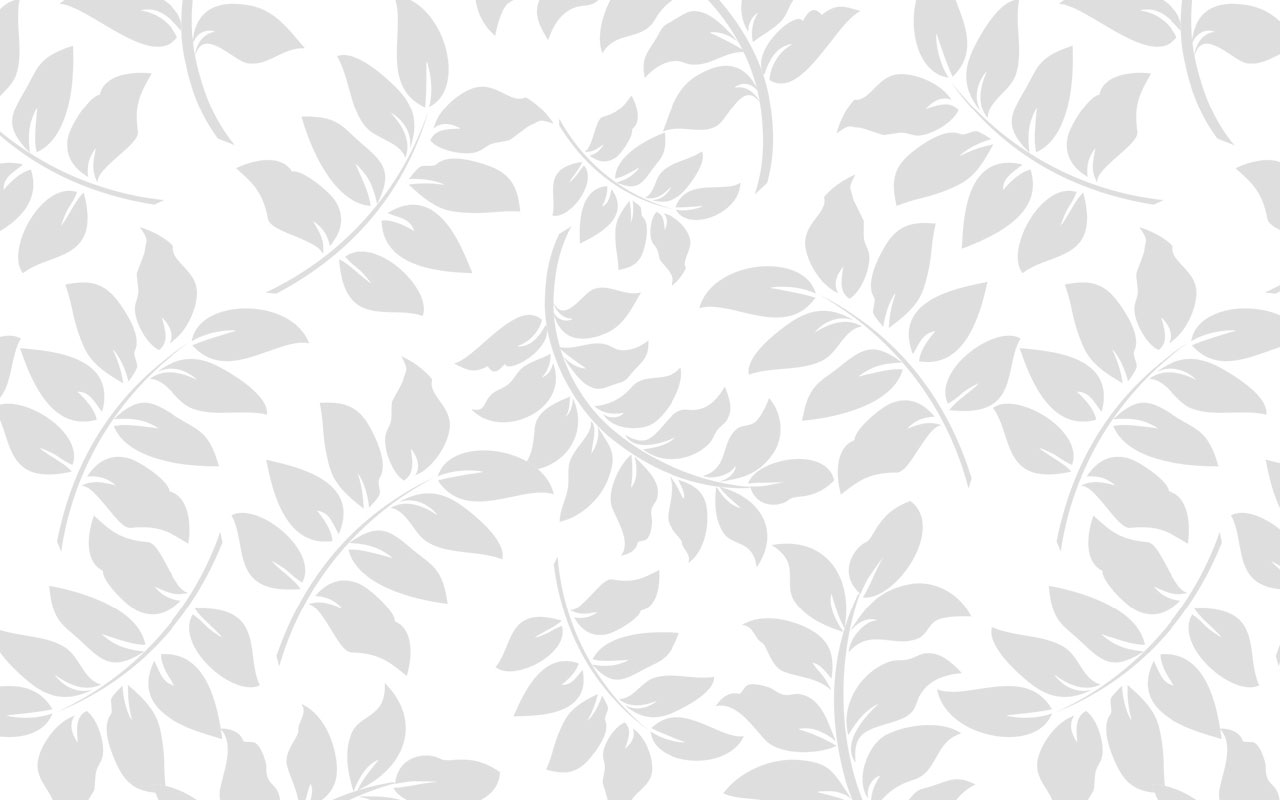 What is Logistics?
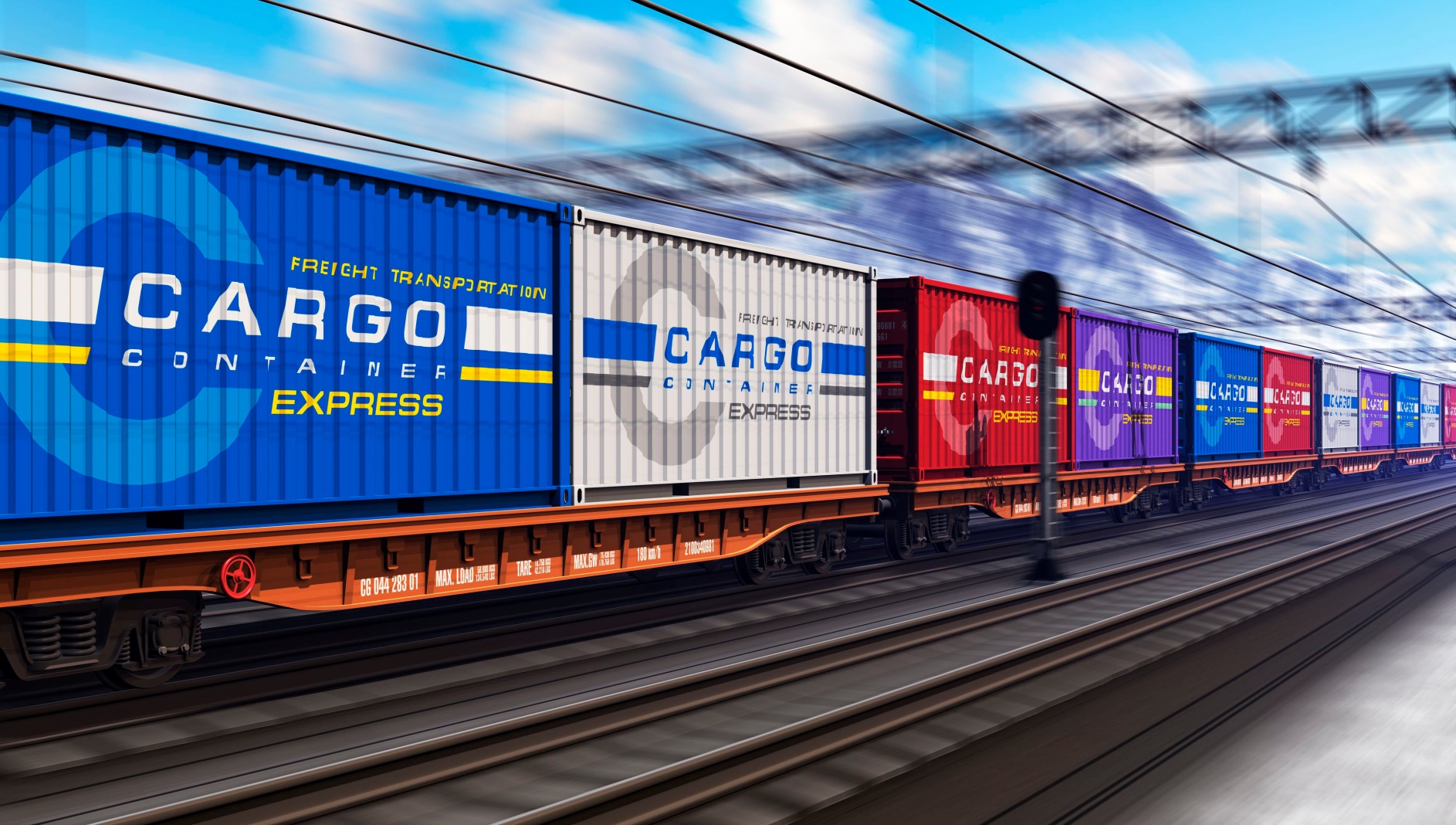 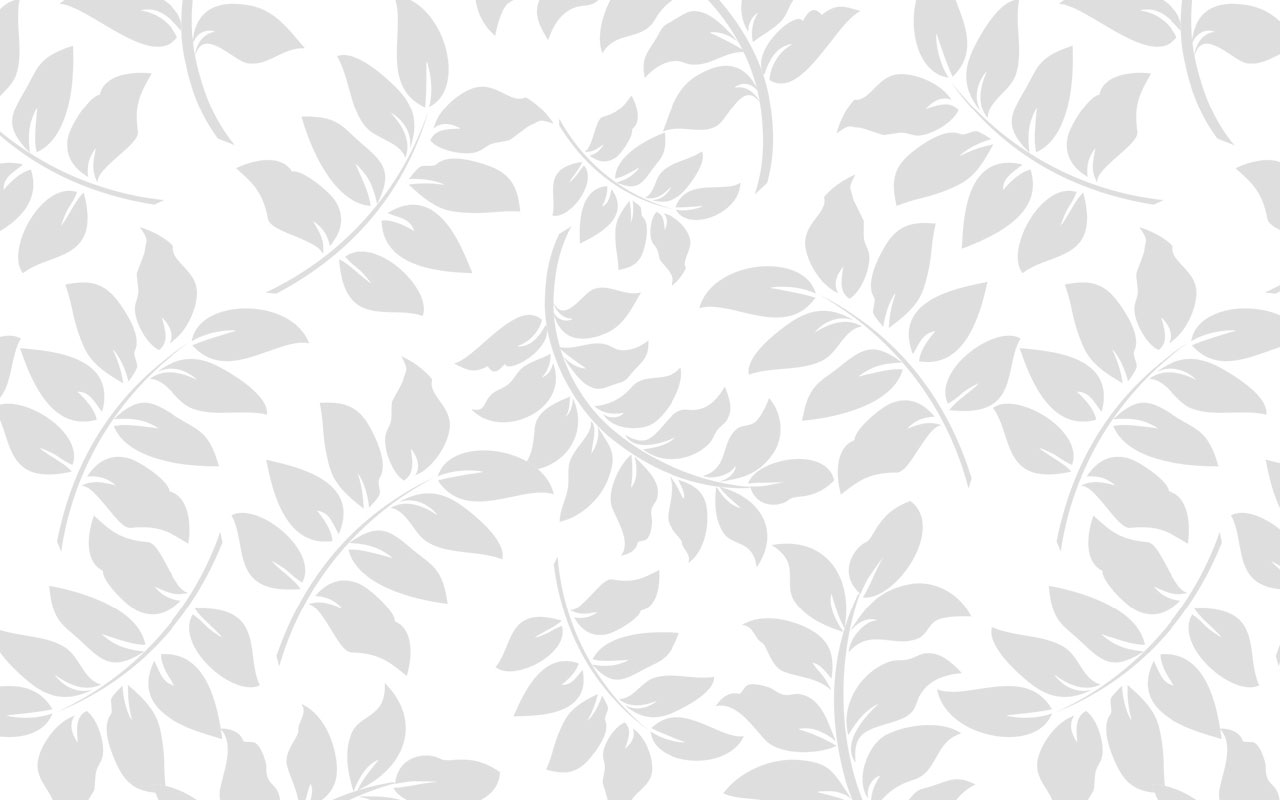 What is Logistics?
กิจกรรม
เคลื่อนย้าย
จัดเก็บ
รวบรวม
กระจาย
สินค้าและบริการ
Information
เงินทุน
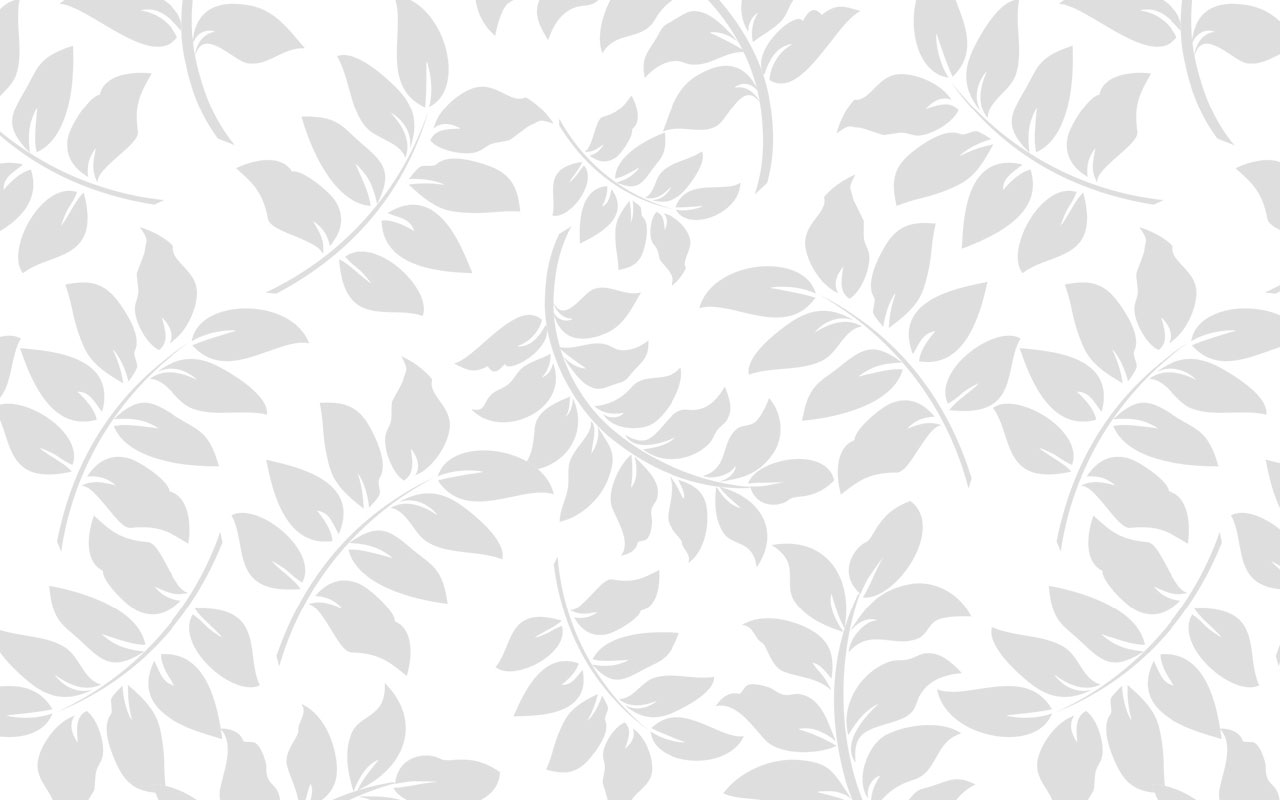 What is Logistics?
Efficient
Effective
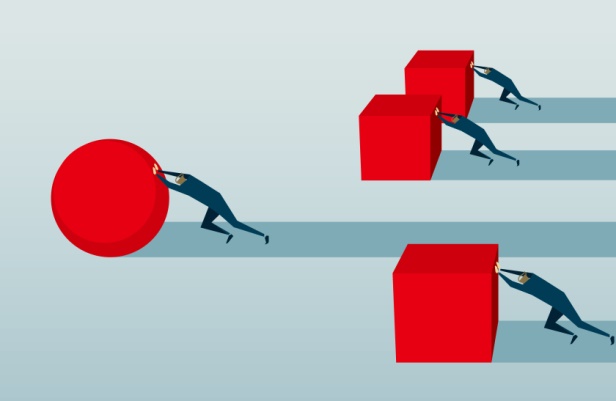 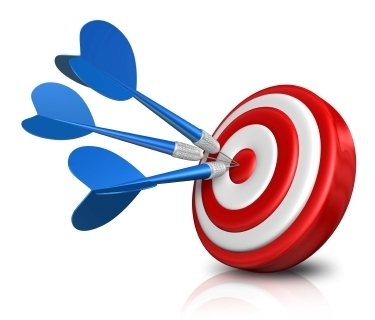 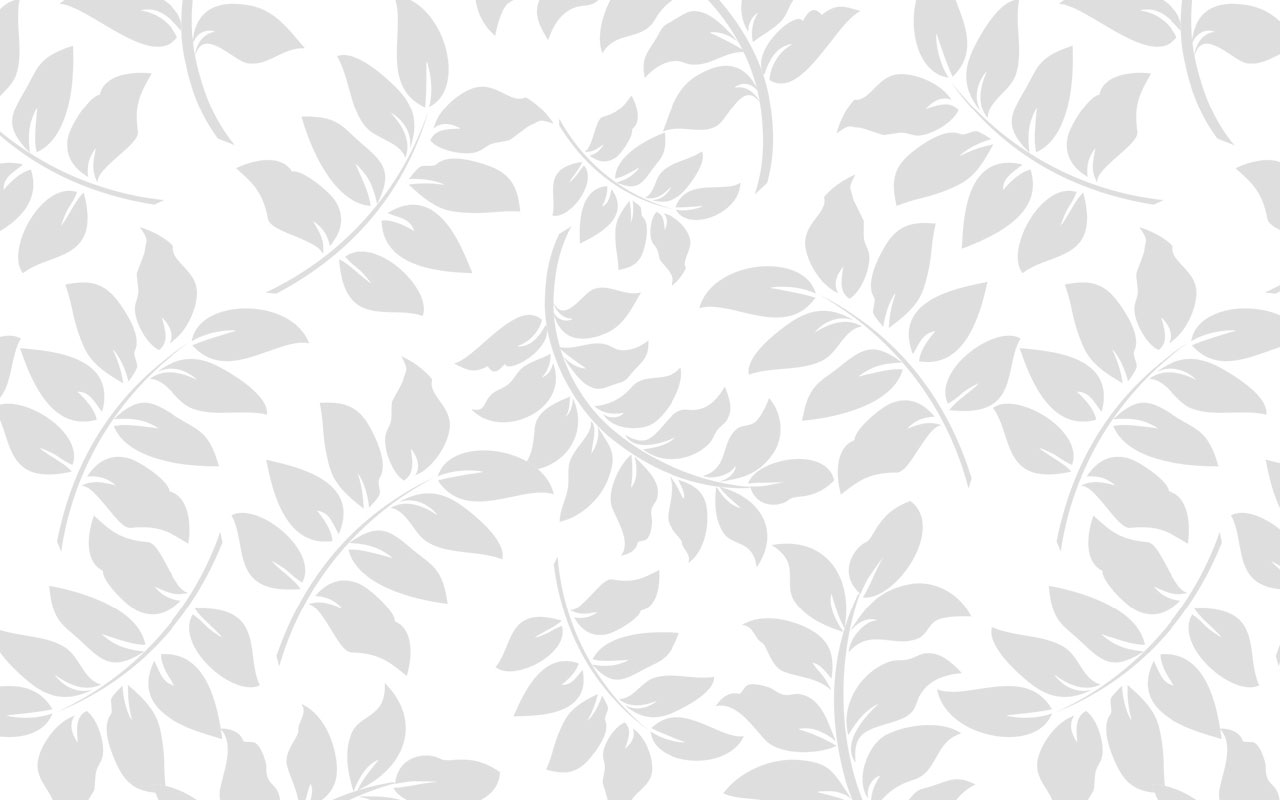 What is Logistics?
Cost
Trade-Offs
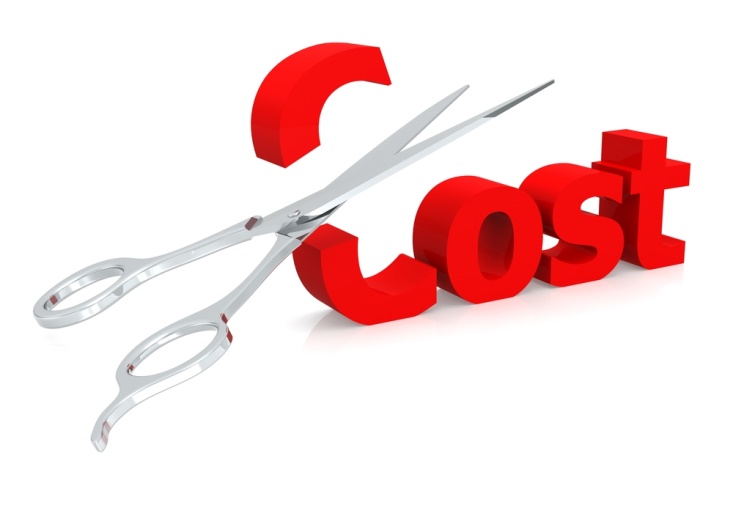 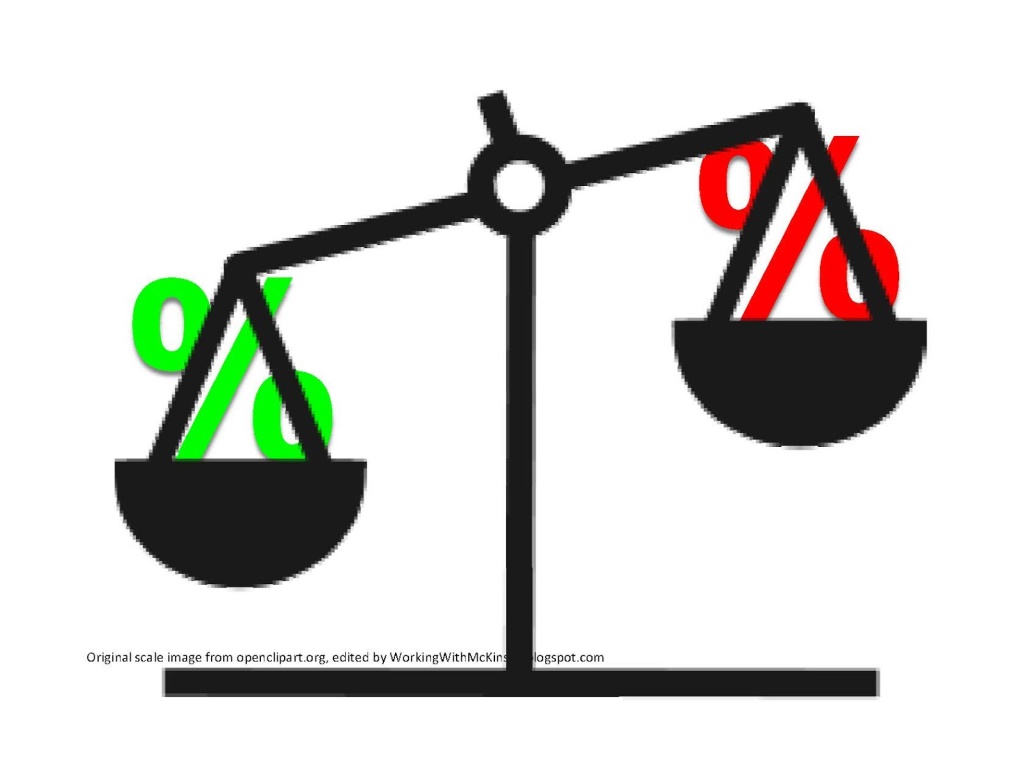 Production
ซัพพลายเออร์ผู้ส่งมอบ, ผู้ผลิต
ลูกค้า, ผู้บริโภค
การดำเนินการผลิต
ฝ่ายจัดหา
การจัดส่ง
Information & Fund Flow
การบริหารการกระจายสินค้า
- การบริหารการขนส่ง
- การบริหารสินค้าคงคลัง
- การบริหารคำสั่งซื้อ
- การบริหารข้อมูลตลาด
การจัดส่งวัตถุดิบ
- การบริหารการขนส่ง
- การบริหารสินค้าคงคลัง
- การบริหารคลังสินค้า
- การบริหารข้อมูลวัตถุดิบ
การบริหารการกระจายสินค้า
- การวางแผนระบบการผลิต
- การบริหารข้อมูลการผลิต
ความสามารถในการแข่งขันขององค์กร
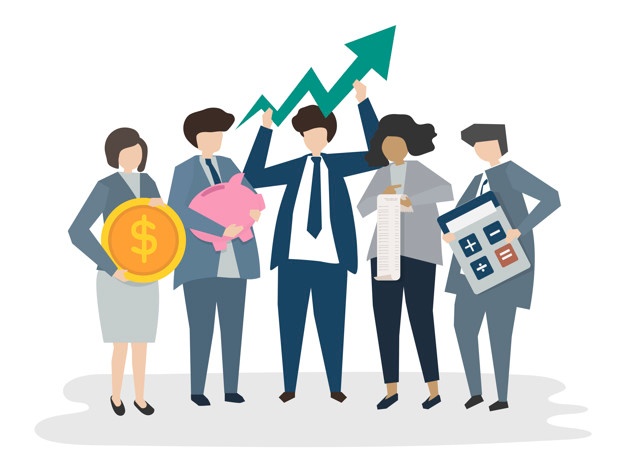 การแข่งขัน
การสร้างความแตกต่าง
ความเป็นผู้นำทางต้นทุน
มุ่งตลาดเฉพาะ
โลจิสติกส์.........       
ช่วยในการบริหารธุรกิจอย่างไรได้บ้าง?
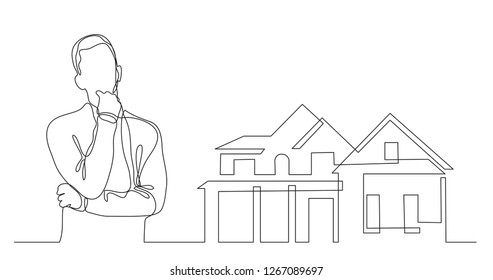 เป้าหมายของธุรกิจคืออะไร?
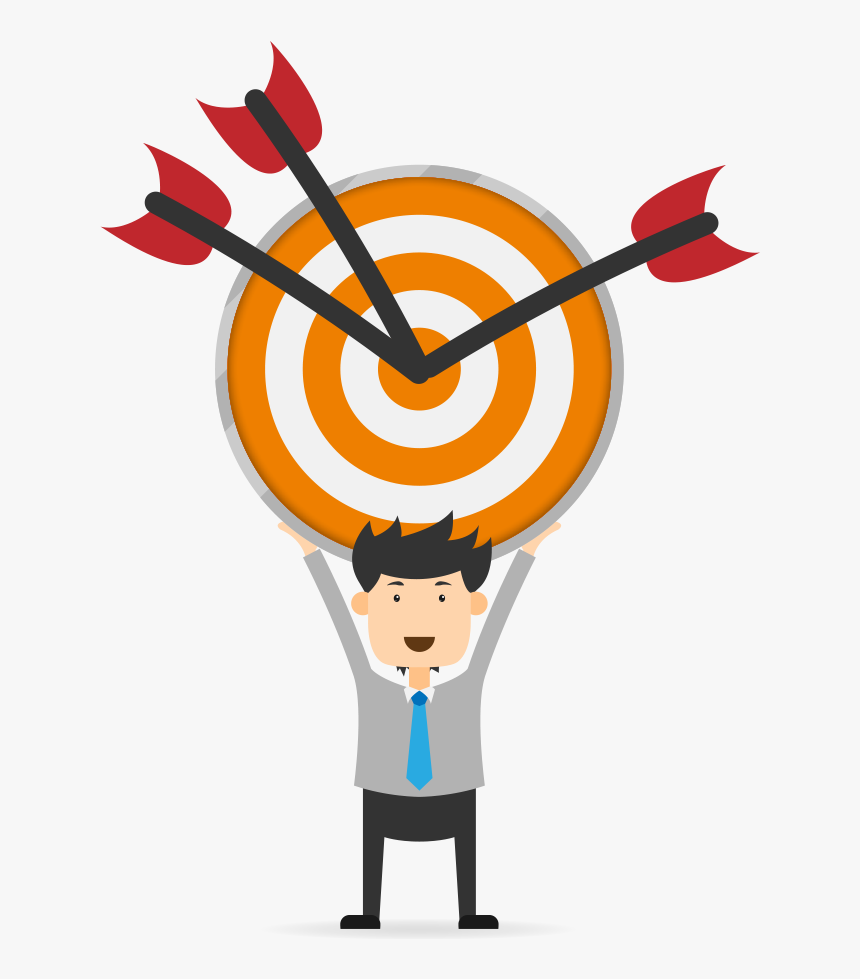 ตอบสนอง “ความต้องการ“
การสร้างความพึงพอใจ
             ให้กับ...... “Stakeholder”
บริหารธุรกิจเพื่ออะไร?
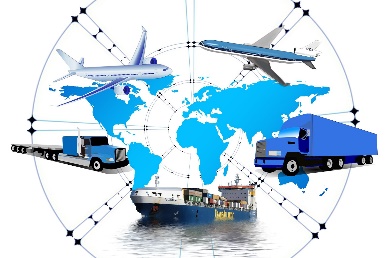 ตอบสนองความต้องการ และสร้างความพึงพอใจให้กับ.....
“ เจ้าของธุรกิจ “
รายได้สูง / ต้นทุนต่ำ
บริหารธุรกิจเพื่ออะไร?
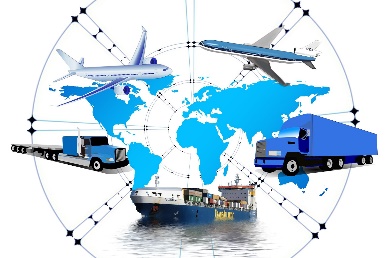 ตอบสนองความต้องการ และสร้างความพึงพอใจให้กับ.....
“ ลูกค้า “
สินค้าคุณภาพดี / ราคาถูก
บริหารธุรกิจเพื่ออะไร?
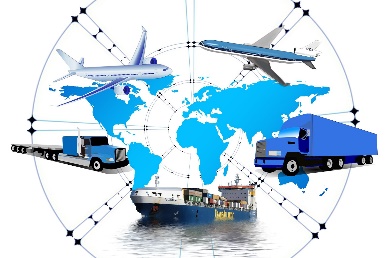 ตอบสนองความต้องการ และสร้างความพึงพอใจให้กับ.....
“ พนักงาน “
รายได้สูง / ค่าจ้างสูง
บริหารธุรกิจเพื่ออะไร?
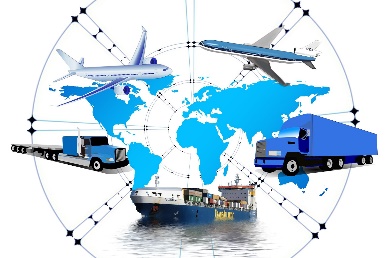 ผลประโยชน์โดยรวมขององค์กร
กำไร = รายได้ - ต้นทุน
ปัจจัยการผลิต
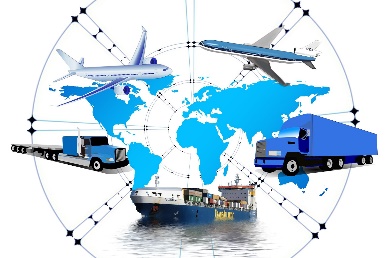 Man = คนงาน
“4M”
Material = วัตถุดิบ
Machine = เครื่องจักร
Method = วิธีการทำงาน
ที่มา: ทรัพยากรในการบริหารมาจากทฤษฎีทางเศษฐศาสตร์ร่วมกับทฤษฎีทางการบริหารการผลิต
รายได้
ลูกค้า
กำไร
สินค้า
เป้าหมายสูงสุด
ต้นทุน
ผลิต
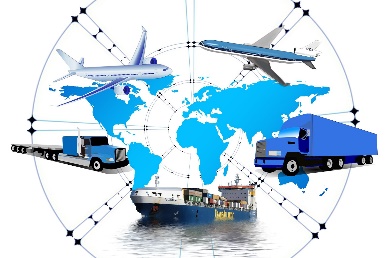 การเพิ่มยอดขาย / กำไร
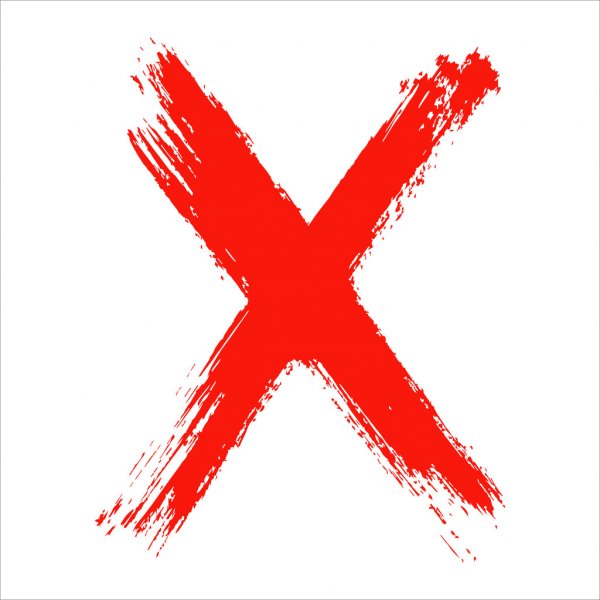 1.เพิ่มยอดขาย
2.กำหนดราคาขายให้สูงขึ้น
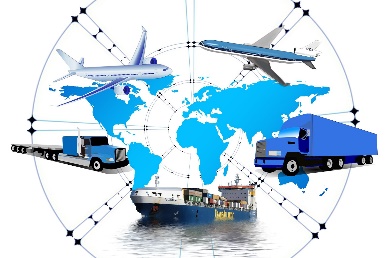 ปัจจุบันสิ่งที่ธุรกิจนิยมใช้และสามารถทำได้
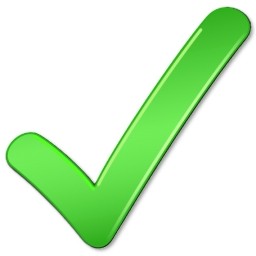 ลดต้นทุน
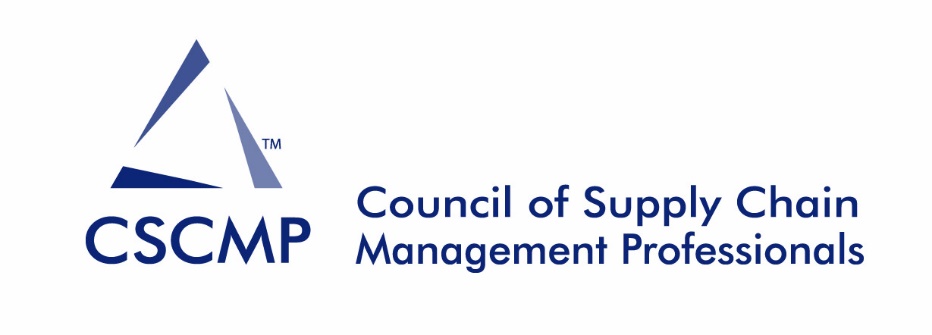 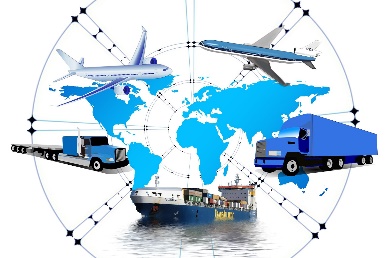 คำนิยามการจัดการโลจิสติกส์
การจัดการโลจิสติกส์เป็นส่วนหนึ่งของ การจัดการโซ่อุปทาน ซึ่งวางแผน (Plan) นำไปปฎิบัติ (Implement) และควบคุม (Control) การไหล (Flow) ทั้งไป (Forward) และกลับ (Reverse)  อย่างมีประสิทธิผล (Effective) และประสิทธิภาพ (Efficiency) ของสินค้า (Product) และบริการ (Services) และสารสนเทศที่เกี่ยวข้อง ระหว่างจุดเริ่มต้นและจุดที่มีการบริโภค  เพื่อที่จะได้ ตรงตามความต้องการของลูกค้า
ที่มา : สภาวิชาชีพชั้นสูงด้านการจัดการโซ่อุปทาน (Council of Supply Chain Management Professional: CSCMP)
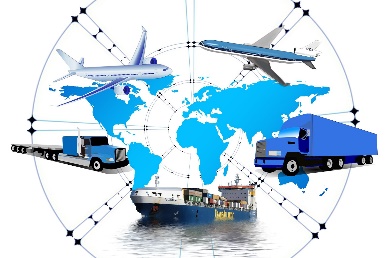 เทคนิคการปรับปรุงงาน ECRS
E = Eliminate (กำจัดออก)
C = Combine (รวมเข้าด้วยกัน)
R = Rearrange (จัดลำดับใหม่)
S = Simplify (ทำให้ง่ายขึ้น)
ECRS
Logistics Flow
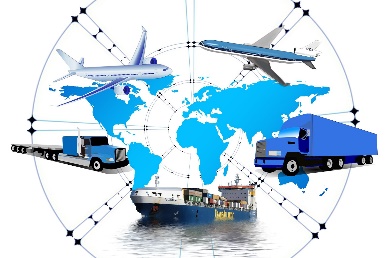 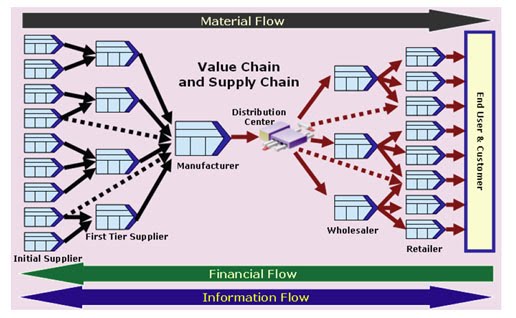 (ที่มา: http://www.greenlogisticsthai.org/index.php/whats-green-logistics/definition/50-2010-04-26-04-25-55 )
Logistics Flow
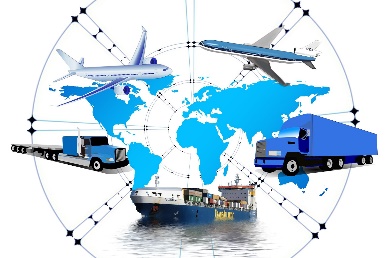 5M
Man
Material
Machine
Method
Money
1i
Information
5M + 1i
Logistics Flow
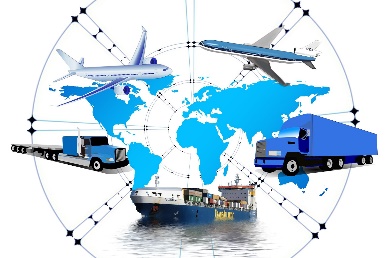 องค์กรต้องควบคุมการไหล(Flow) ของ    “คุณค่าที่ลูกค้าต้องการเท่านั้น” โดยองค์กรจะต้องเน้นที่ ประสิทธิภาพและประสิทธิผล สูงสุด
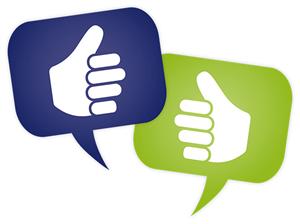 ประสิทธิภาพและประสิทธิผลคืออะไร?
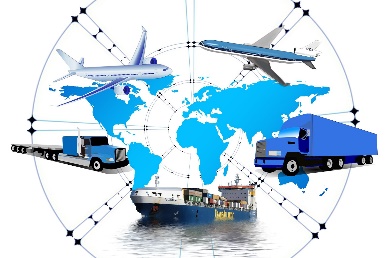 ประสิทธิภาพ (Efficiency)?
ประสิทธิผล (Effectiveness)?
ประสิทธิผล
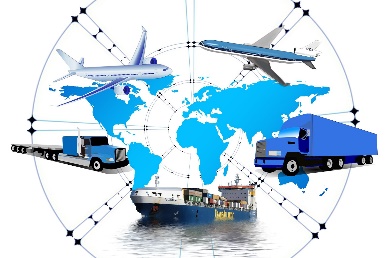 ประสิทธิผล = ผลผลิตที่ต้องการ
เช่น ลูกค้าสั่ง ของ 100 ชิ้น องค์กรสามารถผลิตสินค้าได้ 100 ชิ้น √
แต่........มีประสิทธิภาพหรือไม่?
ประสิทธิภาพคืออะไร?
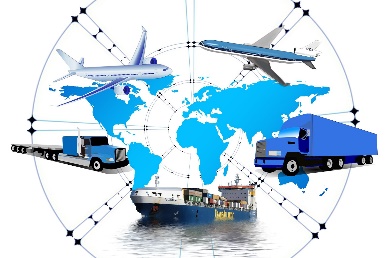 Output
Efficiency =
Input
การเพิ่มประสิทธิภาพ
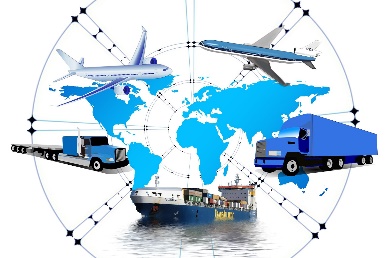 1. เพิ่มผลผลิตขึ้น โดย ใช้ทรัพยากรเท่าเดิม
2. เพิ่มผลผลิตขึ้น โดย ใช้ทรัพยากรลดลง
3. ผลผลิตเท่าเดิม โดย ลดการใช้ทรัพยากรลง
4. ใช้ทรัพยากรเพิ่มขึ้นเล็กน้อย แต่ ผลผลิตเพิ่มขึ้นมาก
5. ลดผลผลิตเพียงเล็กน้อย แต่ลดการใช้ทรัพยากรได้อย่างมาก
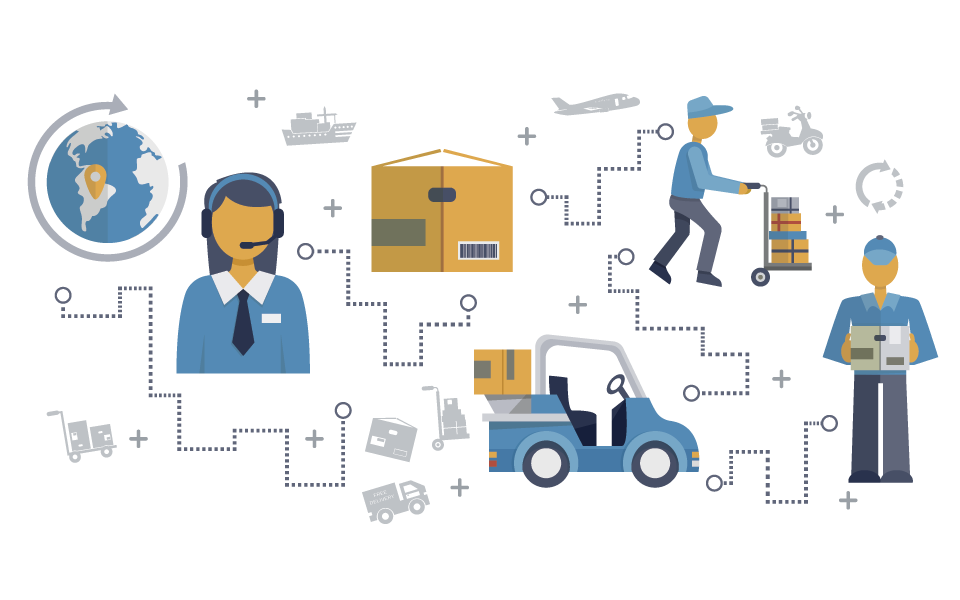 โลจิสติกส์จะช่วยให้ประสิทธิภาพขององค์กรดีขึ้น
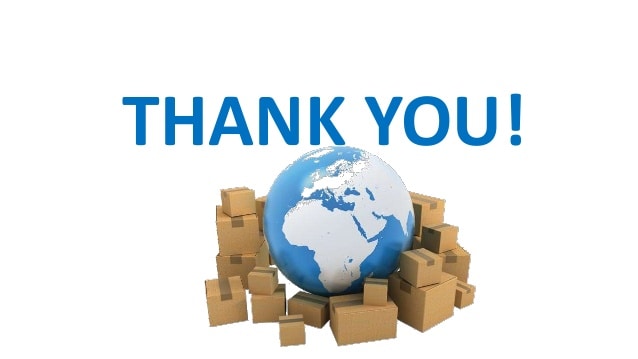